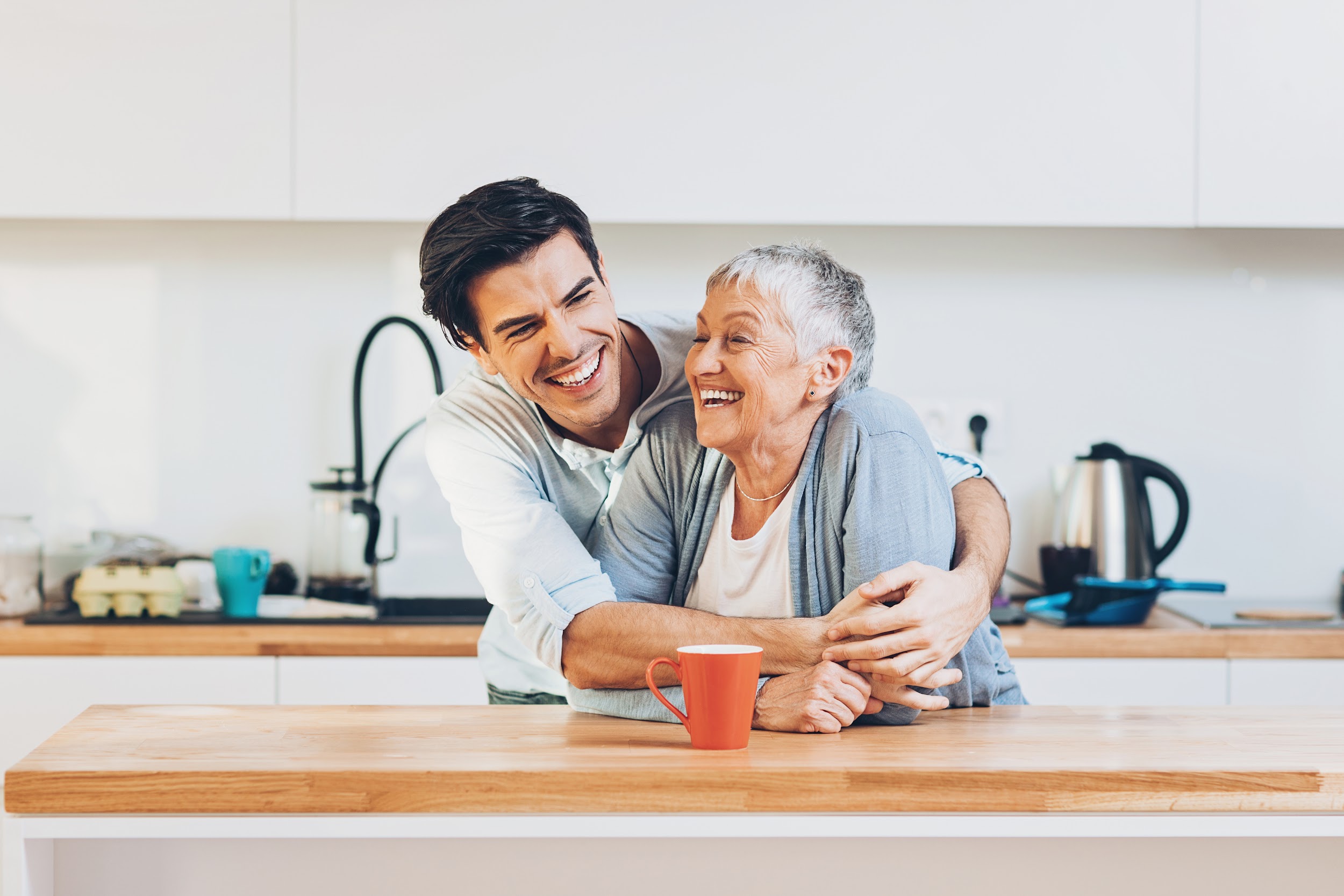 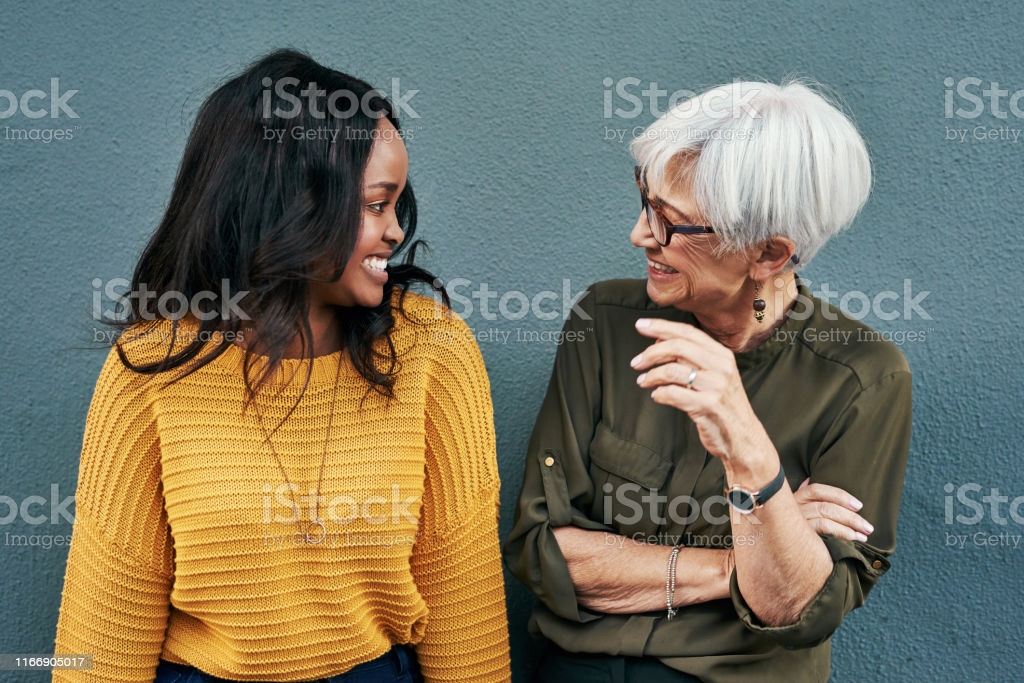 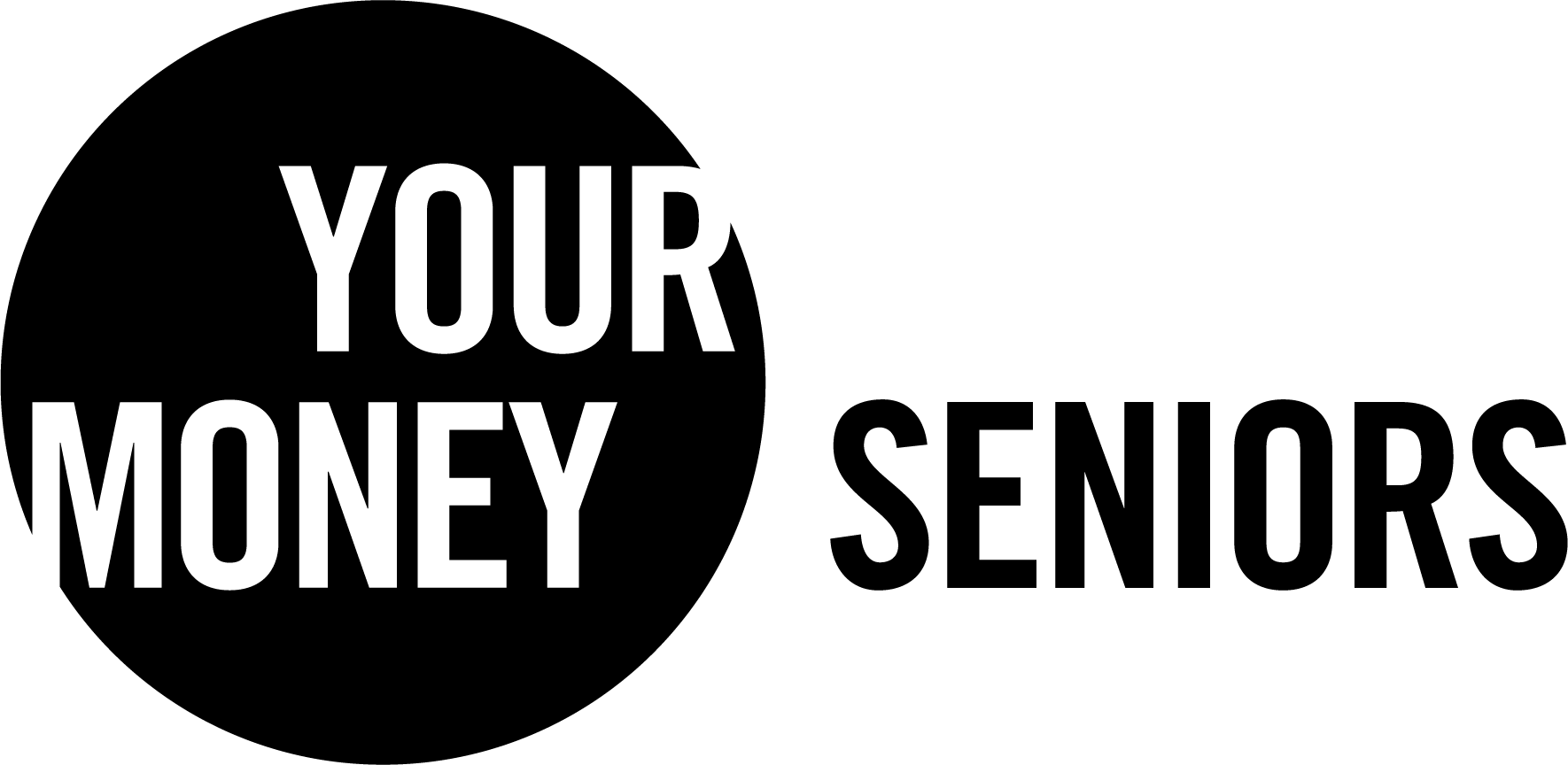 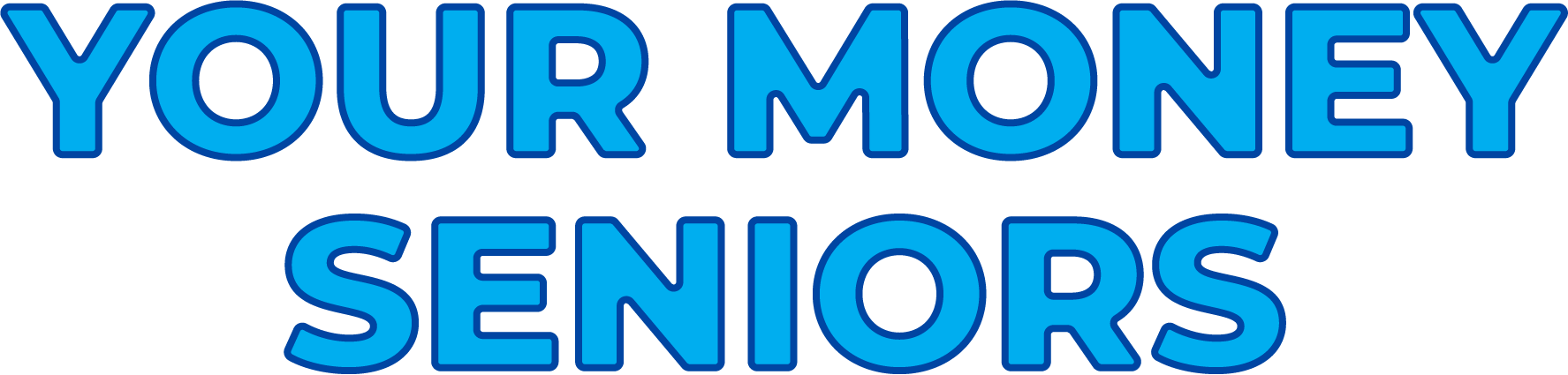 [Speaker Notes: Welcome the participants.
Introduce yourself, the CBA and the workshop. 
 
The Canadian Bankers Association (CBA) has developed Your Money Seniors a part of their ongoing commitment to support the financial literacy needs of seniors across Canada.
The CBA is an association that supports the banking industry in Canada, and also provides information to help consumers manage their financial affairs. Additional assistance and support was provided by the Financial Consumer Agency of Canada, (FCAC). The FCAC is a federal government agency with a strong consumer education mandate and provides consumers with accurate and objective information about financial products and services and has a commitment to improving financial literacy among seniors.

Ensure that all participants can see the slides and hear you well.  
Tell the group that the session will last about one hour.]
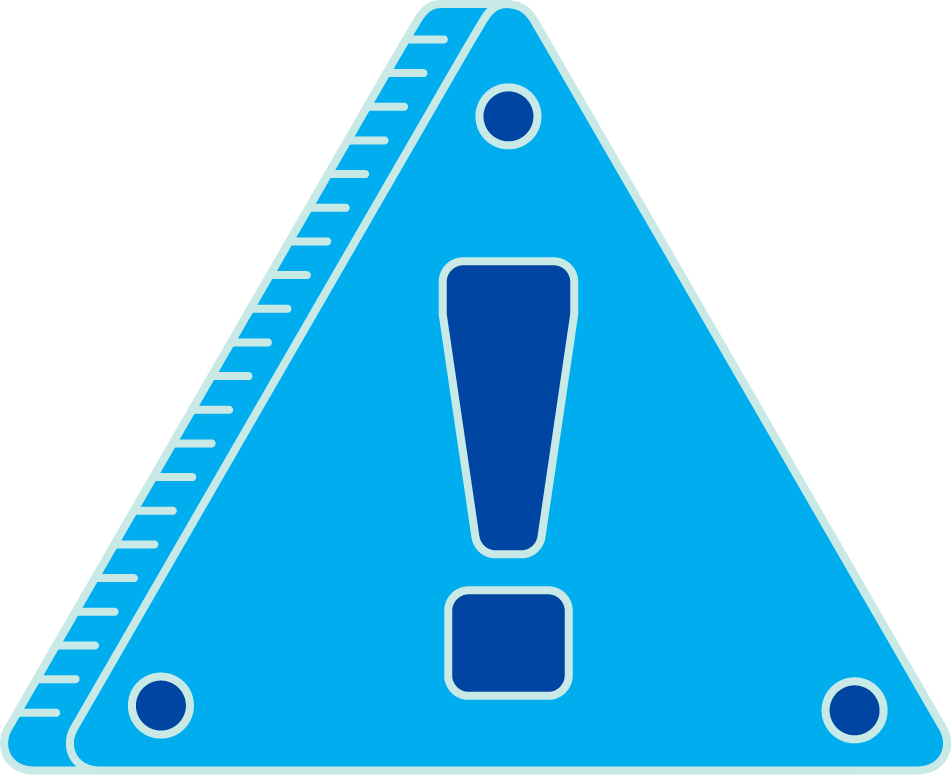 Fraud Prevention
FRAUD: KNOW THE SIGNS, EMPOWER YOURSELF
[Speaker Notes: Today we’ll look into the Fraud Prevention module, one of three sets of the Your Money Seniors program.]
Getting started
TODAY’S GOALS
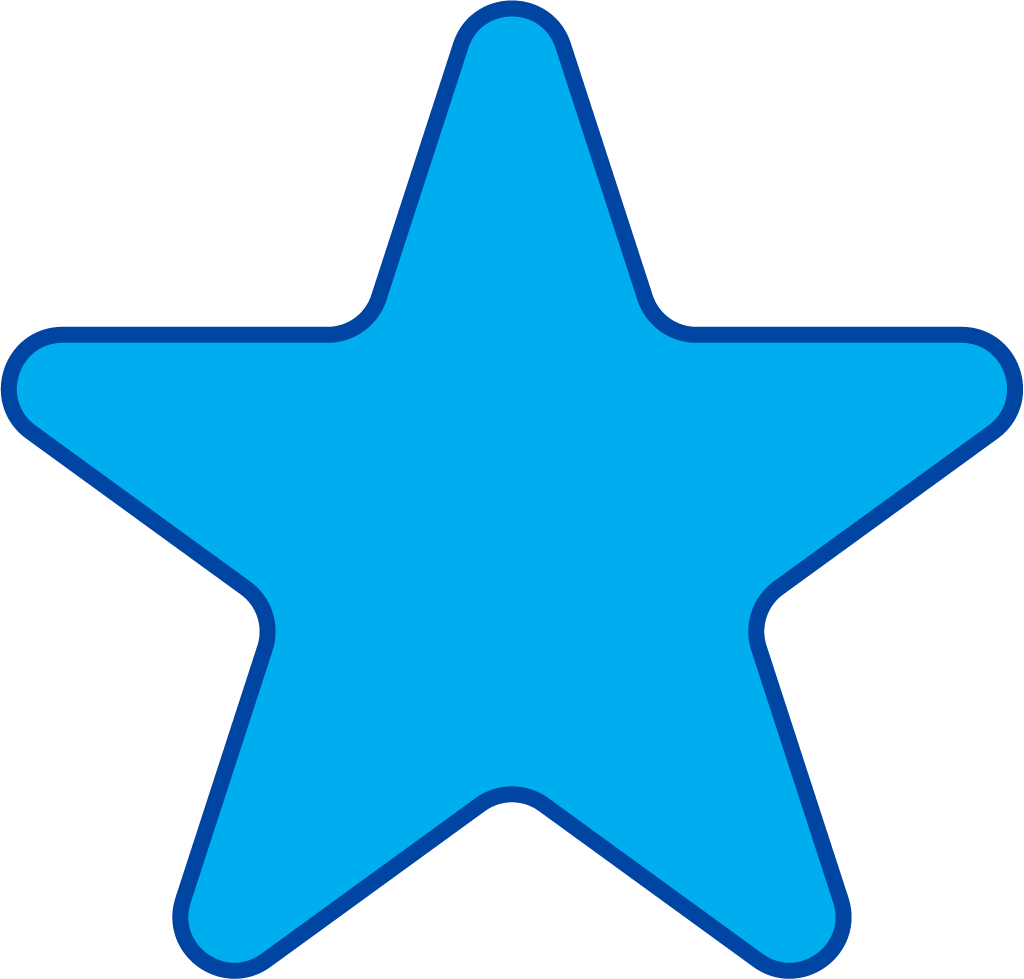 [Speaker Notes: Let’s look at today’s goals]
GOAL #1
What is financial fraud – and where does it happen?
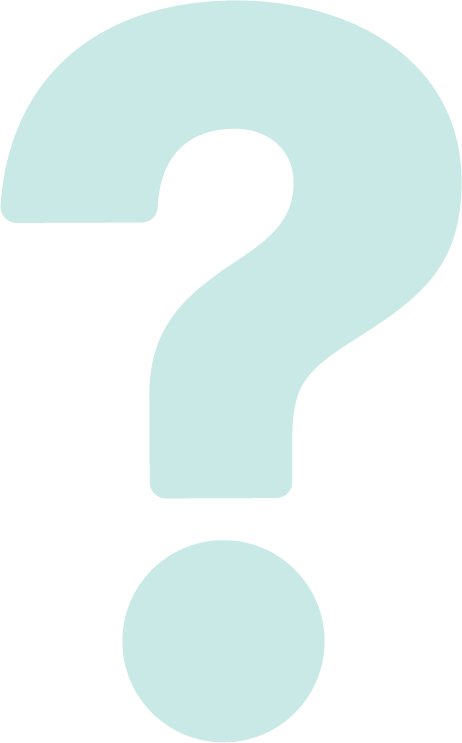 GOAL #2
Why are you at risk?
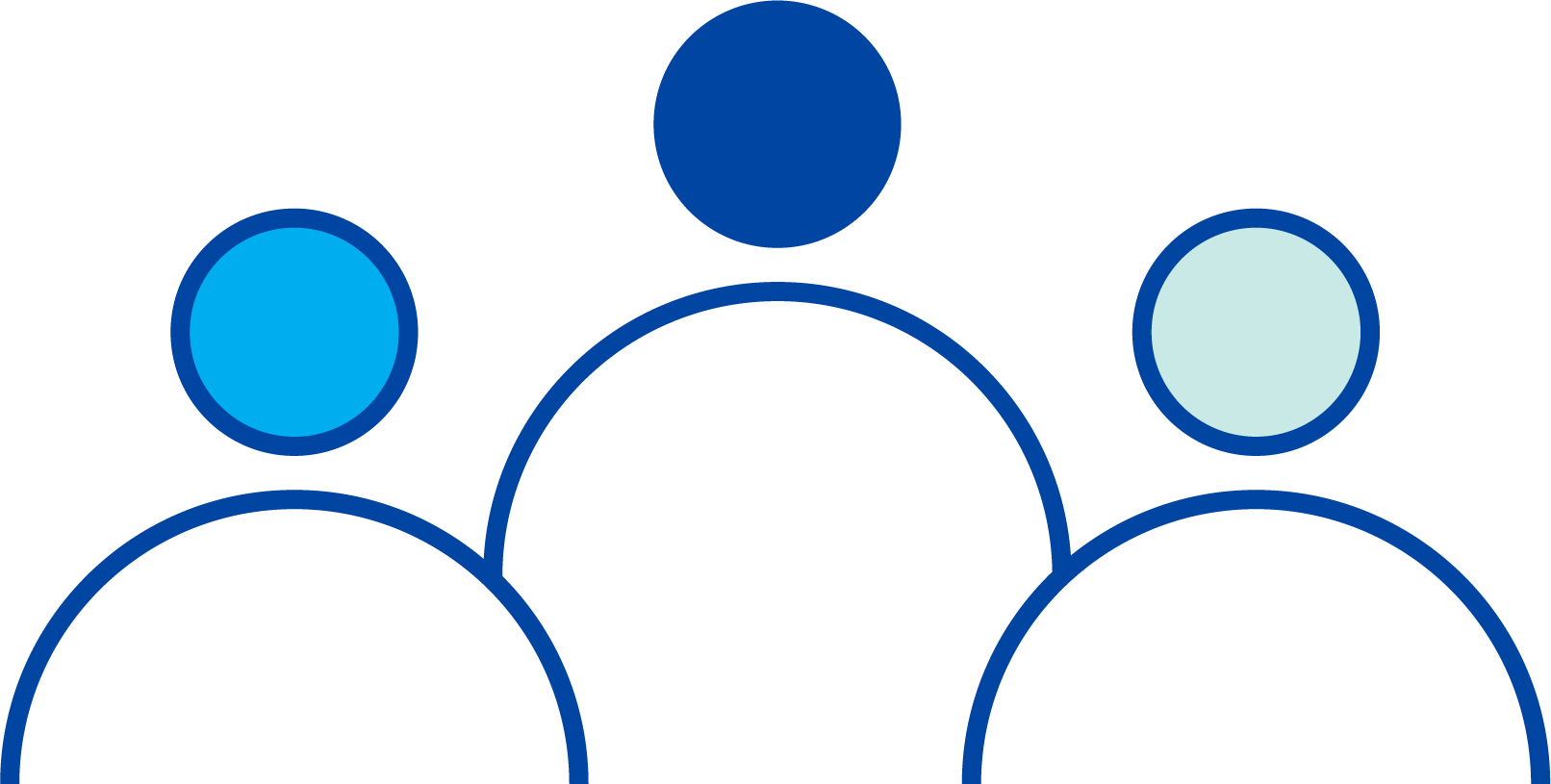 GOAL #3
Signs and red flags – how to recognize them
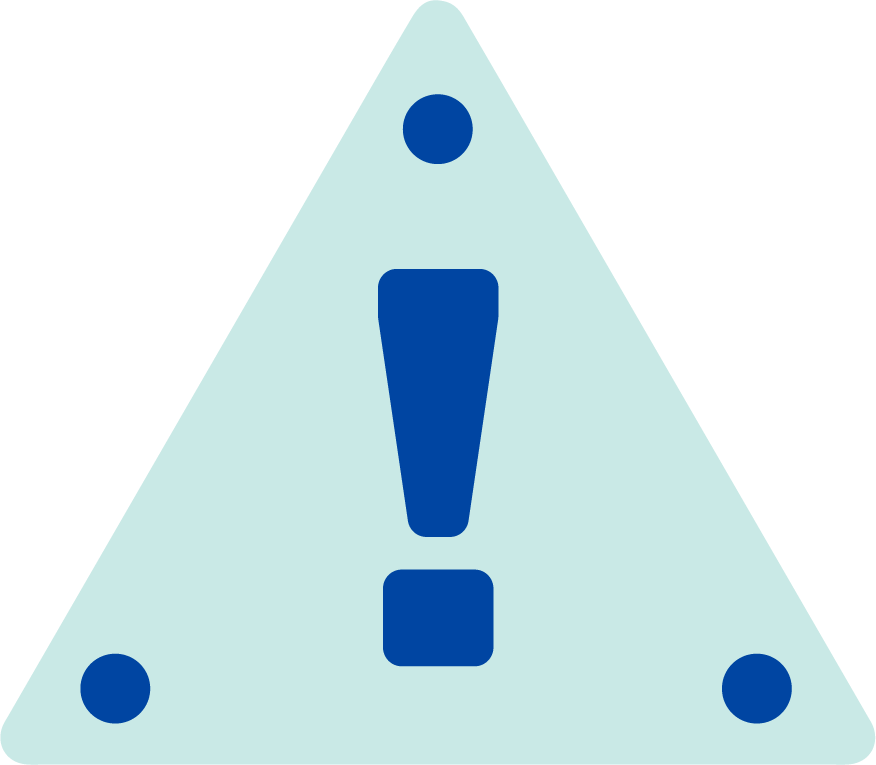 GOAL #4
Protecting yourself
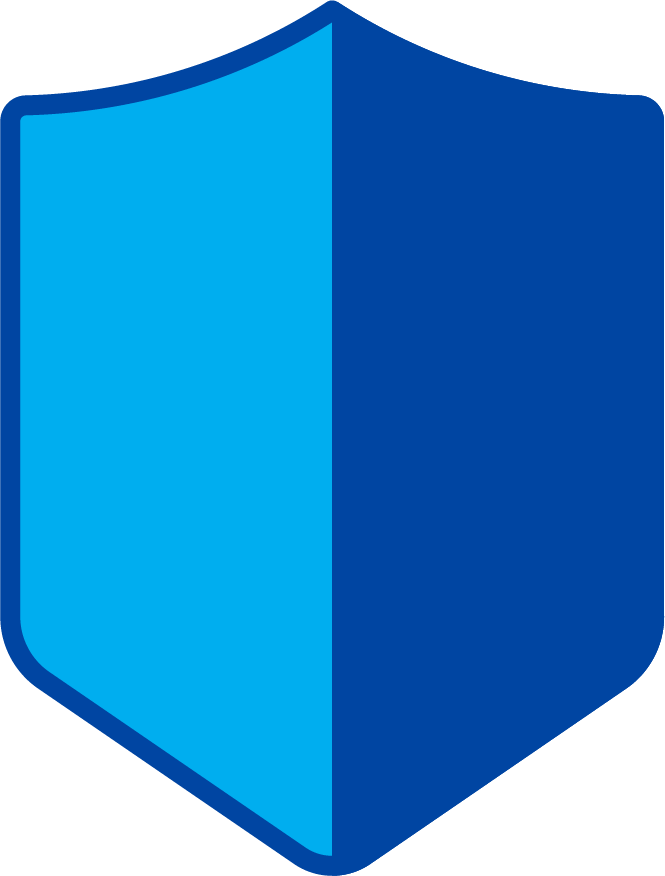 GOAL #5
Getting help
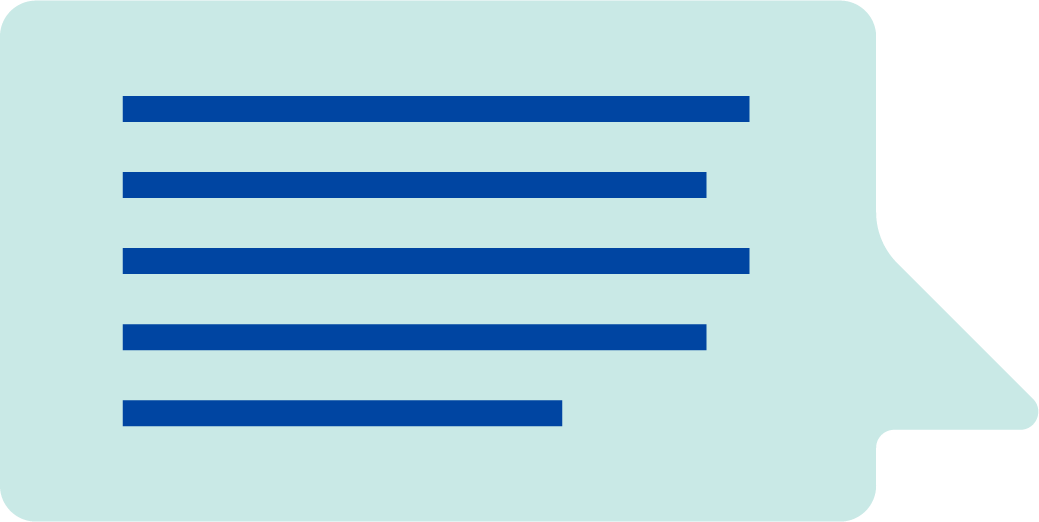 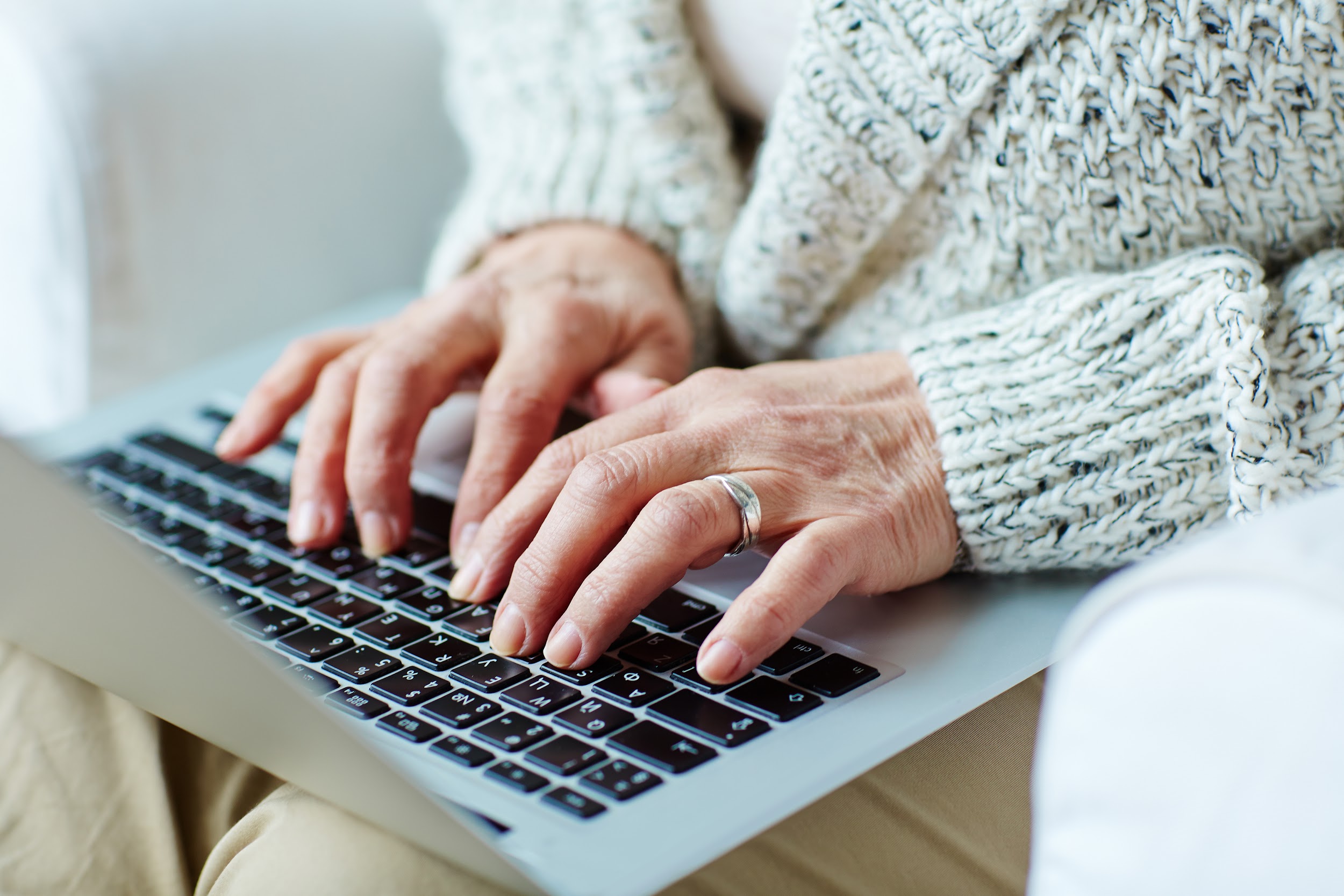 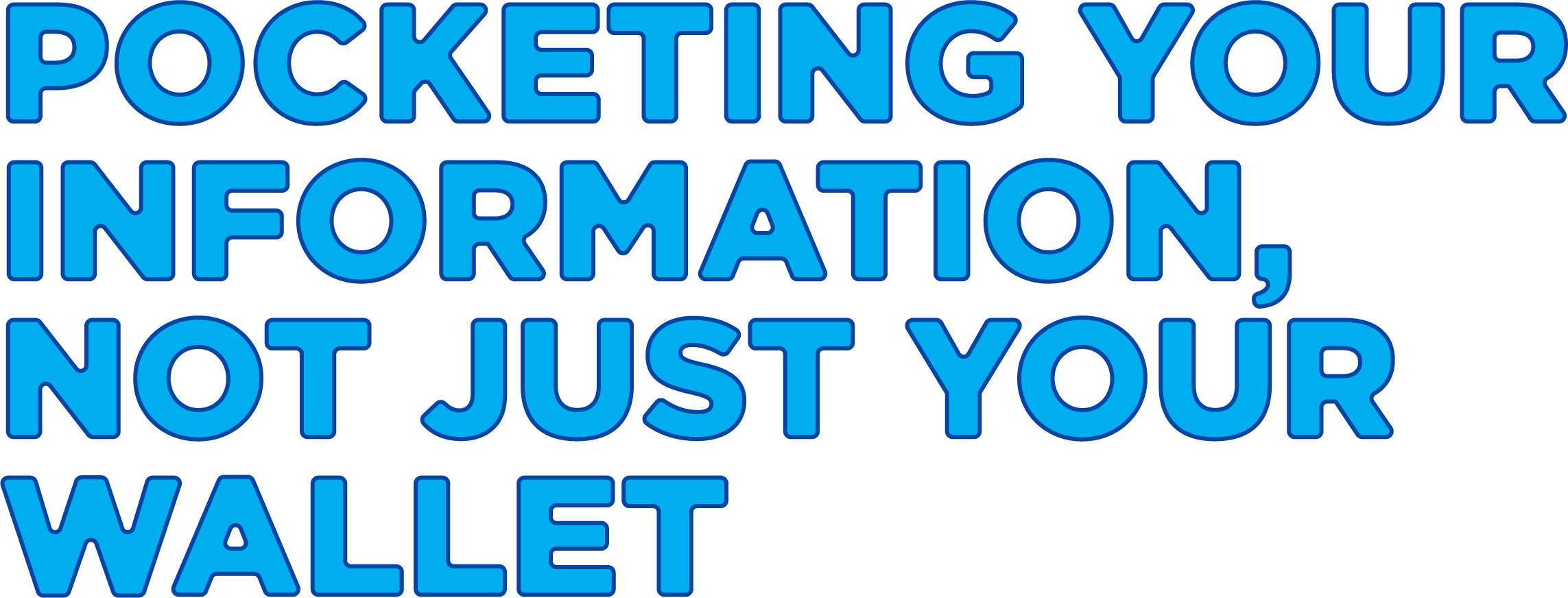 FINANCIAL FRAUD
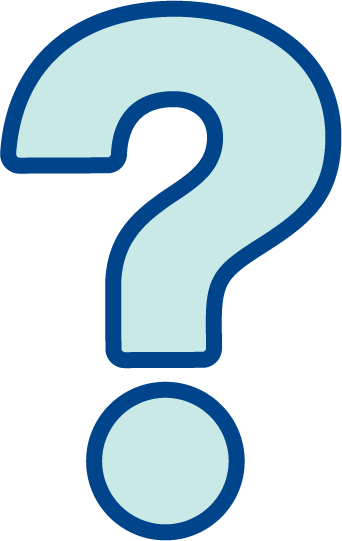 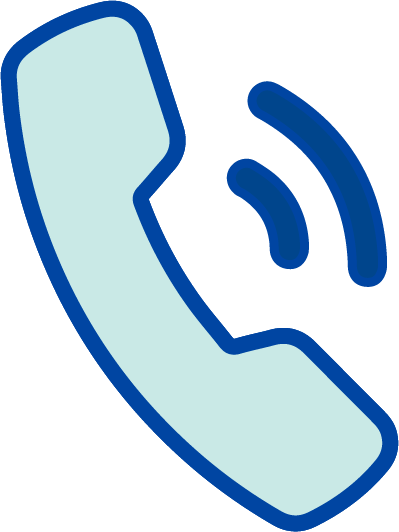 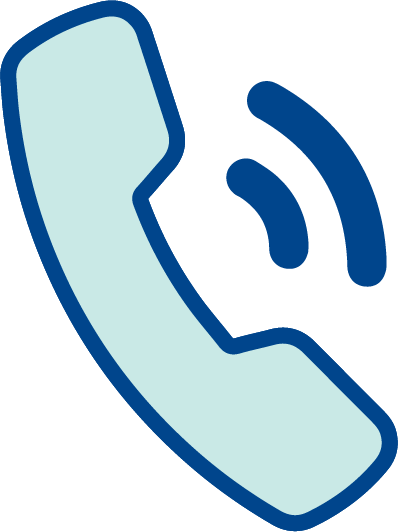 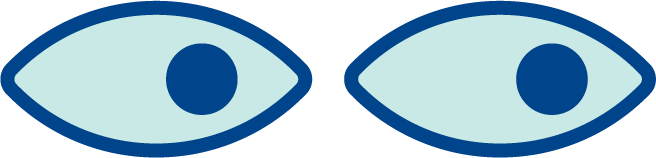 What are scammers looking for?
How will they try to contact you?
What is financial fraud – and where does it happen?
[Speaker Notes: Financial fraud is any kind of crime that targets your money through your bank account, credit cards or investment accounts.  

Think of it as the modern-day equivalent of a pickpocket - except in this case, scammers are looking for your personal information - your account numbers, PIN numbers, and personal identifiers like your SIN or passport numbers.

That kind of information can give them access to so much more than what is in your wallet: it can be used to take money from your accounts or charge up your credit cards with purchases or cash advances.

Scammers will try to contact you in any number of ways including email, on the phone and through voice mail.]
Why you?
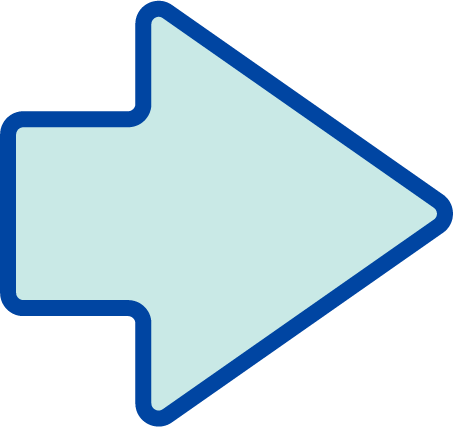 35%
44%
of Canadians have been victims of financial fraud
know someone who’s been a victim
Seniors are more at risk
From January 2014 to December 2017, Canadians aged 60 to 79 lost an estimated $94 million to various scams
[Speaker Notes: Victims of financial fraud are all ages - note that 35% of Canadians have been the victim of financial fraud, and this is a growing number.
 
The thing is, though, seniors are more at risk. Why?
Because most are on fixed incomes - which means financial losses have a bigger impact. Plus, because they have accumulated savings over years, many seniors have more money on hand for scammers to target.
 
And seniors can also sometimes be lonely, isolated, and less experienced with technology - and factors can mean they are more likely to be trusting or less likely to ask someone close to them for a second opinion.]
Top forms:
Identity theft
The high cost of stolen information:
Losses connected with identity theft were estimated at 21.2 million in 2018 (CPA)
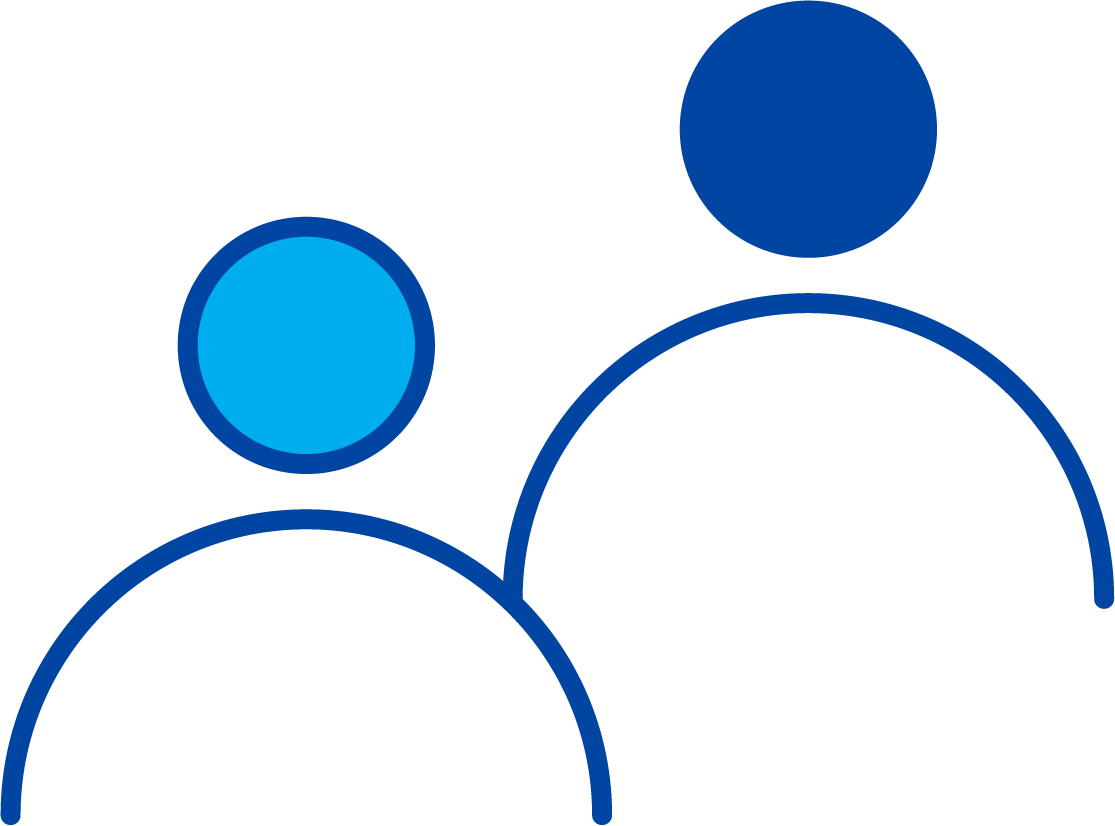 [Speaker Notes: Now that we know what financial fraud is, let’s look at the top forms it takes.
 
As I mentioned earlier, identity theft is the main gateway to many forms of financial fraud - someone who steals your information can access your bank accounts, government benefits and just about any area of your life.
 
All this can be done with small pieces of information - like your birth date and your name.
 
It cost Canadians millions in 2018 – an estimated $21.2 million.]
Credit/debit card fraud
Top forms:
Losses to credit card fraud in Canada were $862 million in 2018 (CBA)
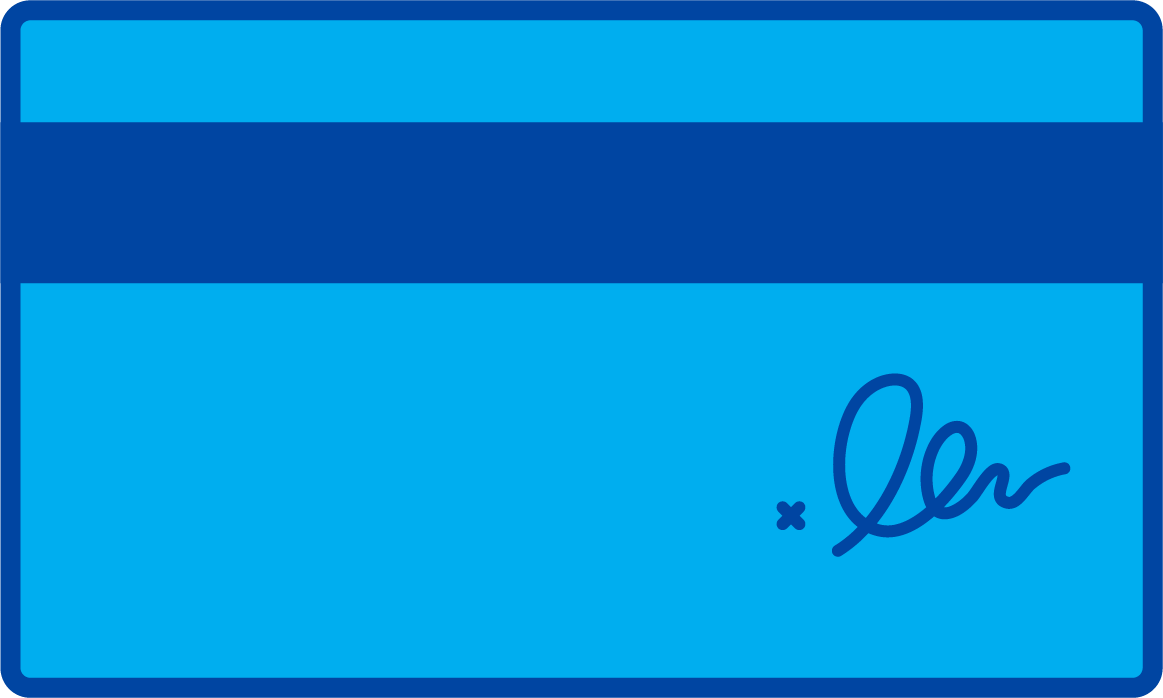 [Speaker Notes: While identity theft is a starting point for other kinds of fraud, probably the biggest area of theft happens when someone gets control of your credit or debit card numbers.
 
Credit card fraud losses were $862 million in 2018 (Source: Canadian Bankers Association).]
Top forms:
Phishing and vishing
“Phishing”
When scammers send emails and create websites that look like they’re from a legitimate company you might deal with (i.e., your bank or cable company).
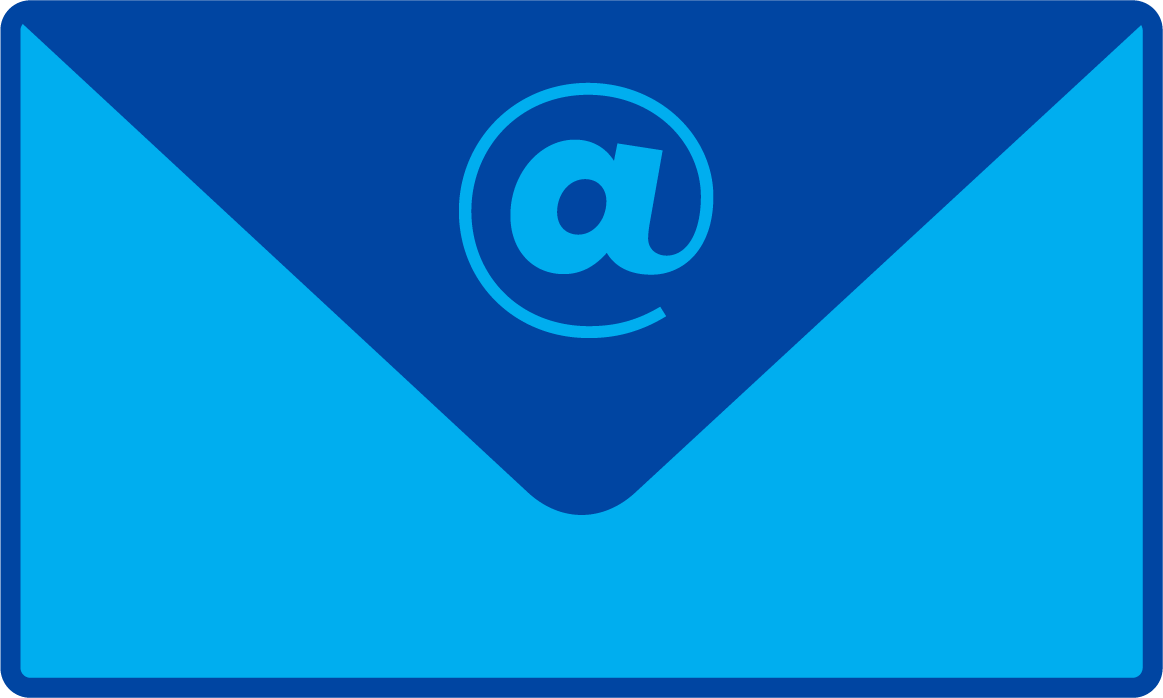 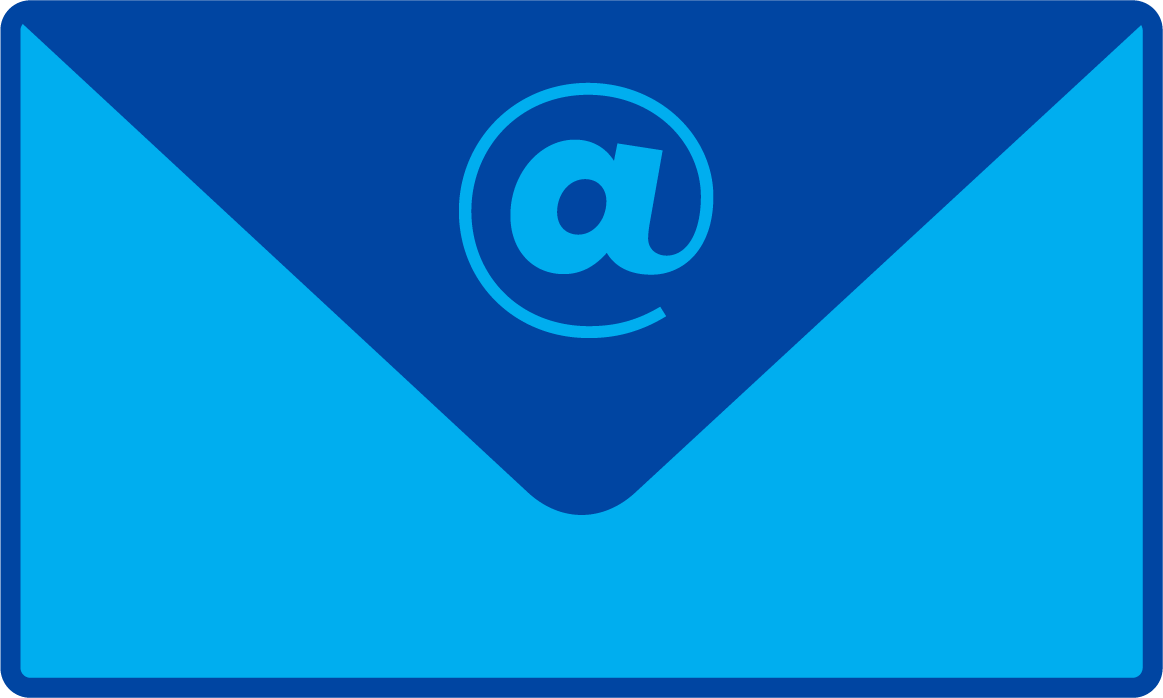 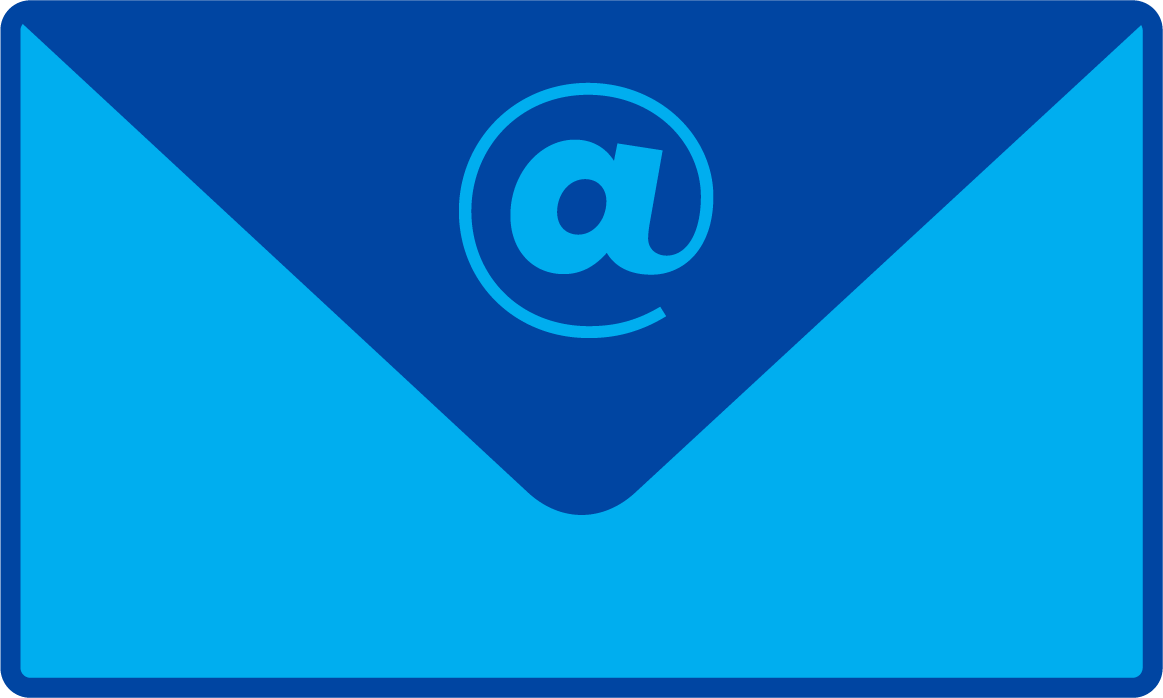 [Speaker Notes: Phishing is when scammers send emails and create websites that look like they’re from a legitimate company you might deal with, for example your bank or cable company.]
Top forms:
Phishing and vishing
“Vishing”  
“Voice phishing” where criminals are using the phone to trick consumers into revealing personal information.
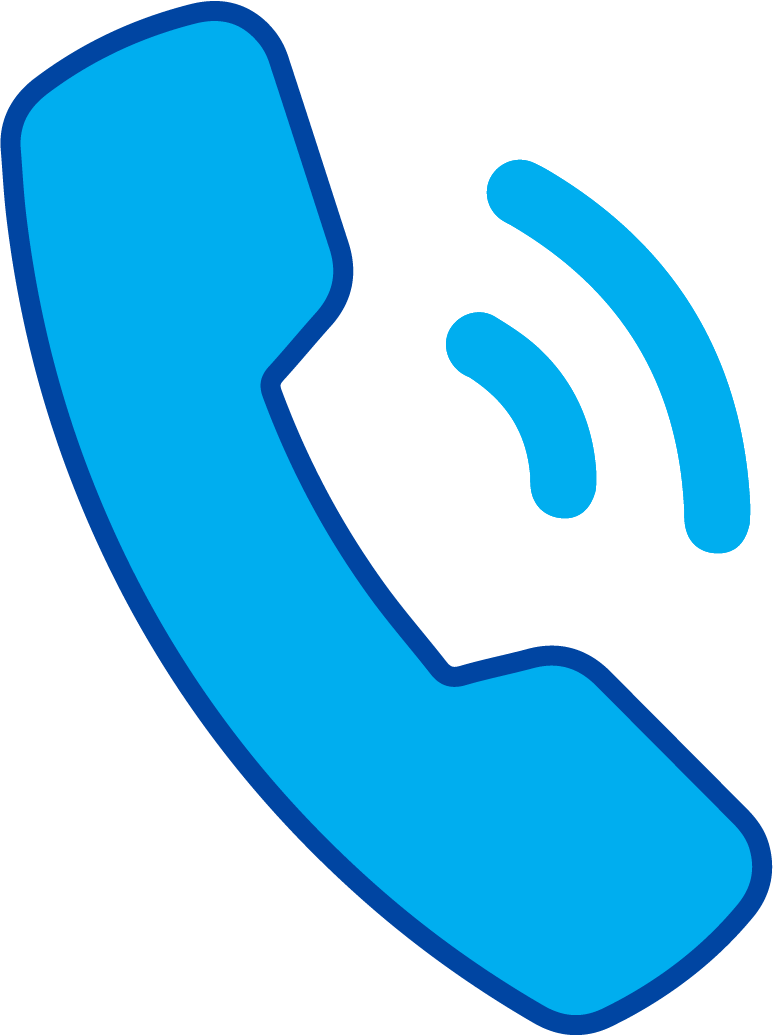 [Speaker Notes: Vishing is a form of phishing called "voice phishing" where criminals are using the phone as well to trick consumers into revealing personal information.

Both are methods to try and steal information.

The goal of phishing is to get you to provide account numbers, passwords and other pieces of confidential information on a 
fake website, via an email, or over the phone.

For example, an email will look like an urgent request to update or validate your information - you’ll click on a link that takes you to a phony website where you’ll be asked to input information about you and your account.

Or, you might get a call asking you to phone a number in response to a security alert, computer virus, or some other so-called urgent reason to get you to respond. They’ll try to get your personal information that way.

Discuss - ask participants if they have ever had a suspicious email that says it’s from a legit provider but doesn’t look quite right. What kind of information were you asked for?]
Top forms:
The Romance Scam
The Ugly side of romance  
Romance scams were the highest grossing scam in 2020
Total reported losses:  
2011: $12 million
2016: $17 million
2018: $22.5 million
2020: 18.5 million
2021: $50 million
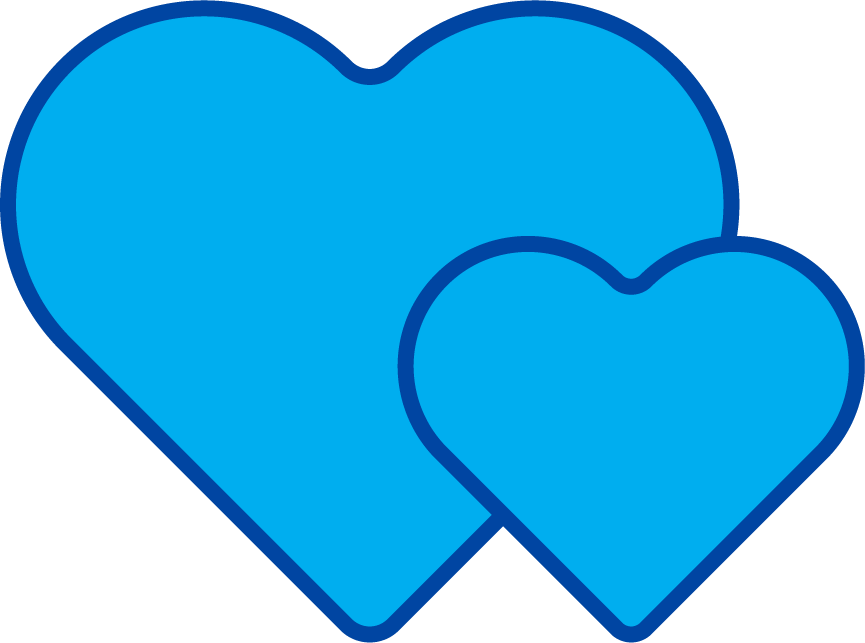 [Speaker Notes: The romance scam is one type of financial fraud that preys on people’s emotions - a scammer will target an individual through a social networking or online dating site and will build a romantic relationship over time - sometimes many months.
 
Once the scammer has a victim’s trust, he or she will begin to ask for money. Sometimes the scammer claims to live in a far away country and needs money to travel to meet the intended victim in person -- or he or she will ask for money for a medical or family emergency. Large sums of money are often involved.]
Top forms:
Grandparent scam
Grandma, is that you? Do you know who this is?
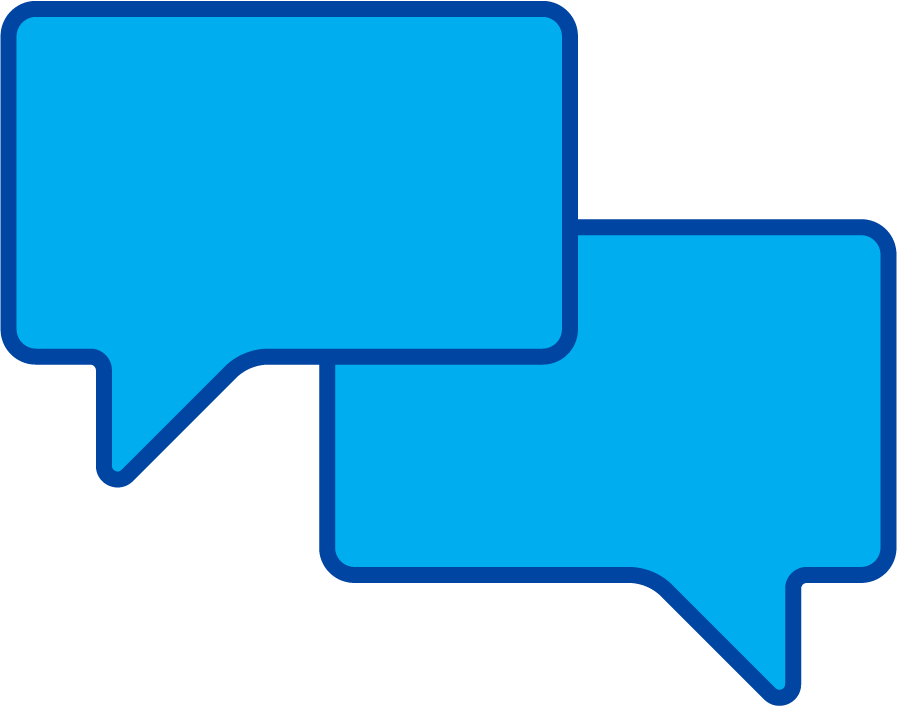 [Speaker Notes: If you have grandchildren, then I’m sure you love talking to them.

But there’s one call that you shouldn’t take - the grandparent scam involves a criminal calling you by phone and claiming to be your grandchild. He or she will then ask money to help them out in an emergency - a car accident or problem in a foreign country. They’ll ask you to send money through a transfer service - urgently and with little time to think twice. 
And they’ll tell you not to tell their parents.]
Gift card and prepaid card scams
Top forms:
How the scam works. 
You receive a phone message or email from a criminal who is posing as a bank or government agency. The message says you have an overdue balance or outstanding debt and demands payment in gift cards
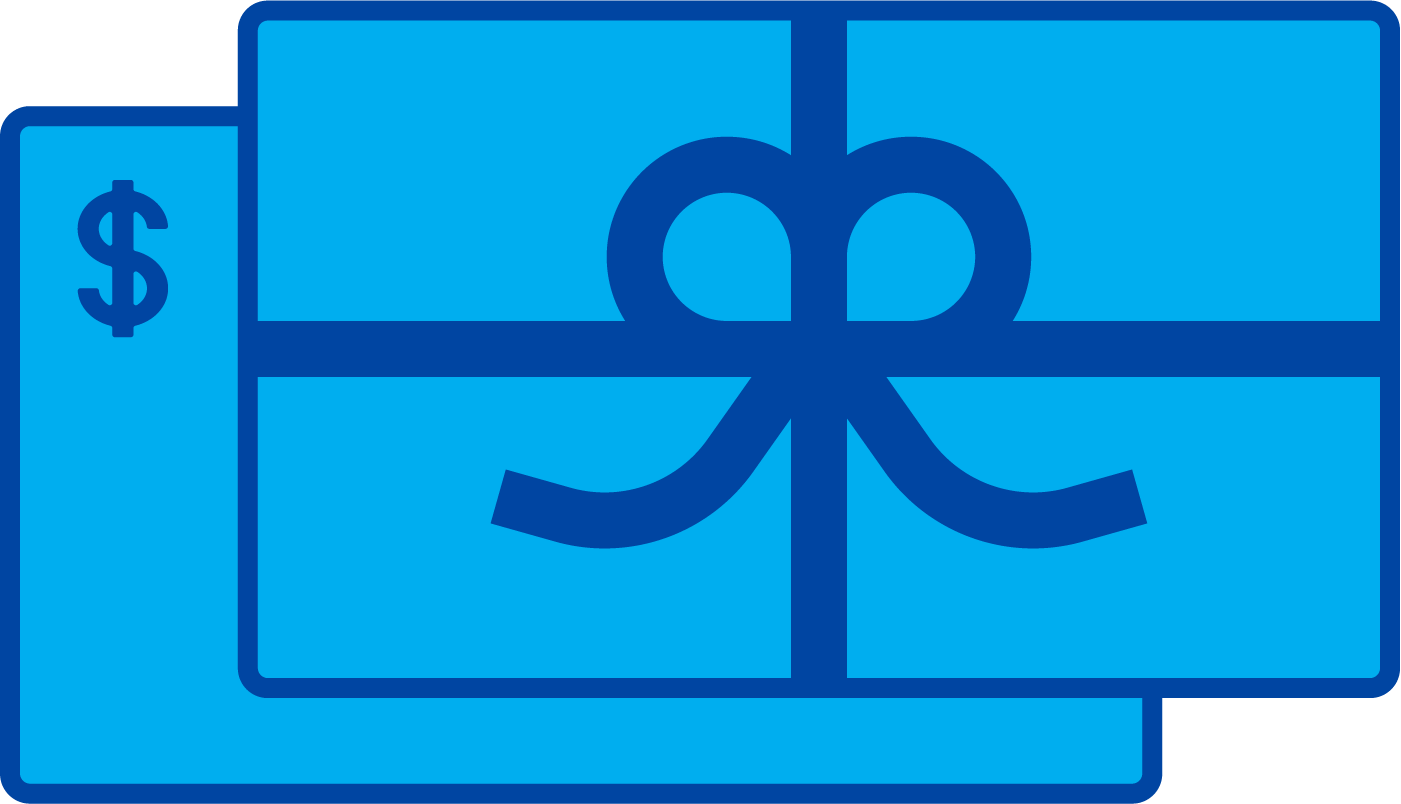 [Speaker Notes: How the scam works

You receive a phone message or email from a criminal who is posing as a bank or government agency. The message says you have an overdue balance or outstanding debt and demands payment in gift cards.

Very often these emails or voice messages use threatening and aggressive language to frighten and bully you into paying the phony debt.

Sometimes the criminal might pose as a bank investigator and will ask you to purchase gift cards as part of an investigation of fraudulent activity on your bank account.

Remember, banks and government agencies will never request gift cards or prepaid cards in payment of a debt or bill.

Fraudulent e-mails and voicemail messages sent by criminals may look and sound like they come from banks or retailers, but they are scams and should be reported to the company being spoofed and deleted. To report a fraudulent email, be sure to send the email as an attachment.]
Phony bank investigator scam
Top forms:
In this phone scam, fraudsters impersonate a bank investigator to try and trick consumers into providing their own money to “aid” a criminal investigation
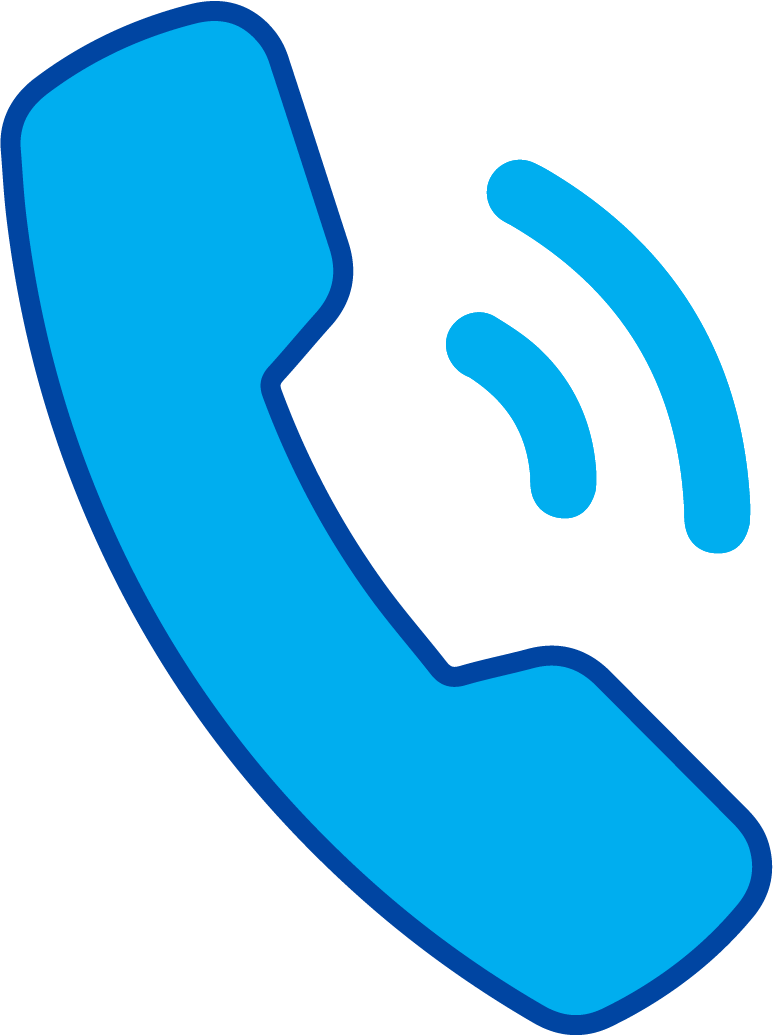 [Speaker Notes: In this phone scam, fraudsters impersonate a bank investigator to try and trick consumers into providing their own money to “aid” a criminal investigation.

How the scam works
There are many variations to this scam but, in general, this is how it plays out:
- An individual receives a phone call from someone who knows their name.
- The caller claims to be a bank investigator (bank manager, police investigator, etc.) and explains that the bank is investigating a series of fraud cases that have been committed by staff at the individual’s branch.
- The caller then asks the individual to withdraw a large sum of money from their account that will be inspected and used as evidence as part of the investigation.
- The caller explains that, because the suspected criminal works at the branch in question, the individual should not tell the branch staff why they are withdrawing the money.
- After the money is withdrawn, the victim is advised to meet the “investigator” at a pre-determined nearby destination, where the money is handed over for investigation.
- Once the money changes hands, the victim is instructed to return home and await a phone call confirming that the money has been re-deposited into the original account.
- Unfortunately, no call comes, the money is not returned and the “inspector” is never heard from again.

Luckily there are a few simple steps you can take to ensure you don’t fall prey to this type of fraud.
1. Remember that neither your bank nor a police investigator will ever request that you assist in an undercover investigation or ask you to withdraw money from your account. If you receive such a suspicious call, hang up and call police.
2. Never give out personal bank information over the phone unless you have called your bank and they ask you questions to verify your identity.
3. If you do need to withdraw a large sum of money for a legitimate purpose, request a bank draft or a money order as this ensures only the intended recipient is able to access the money. Criminals will not accept these forms of payment because it creates a paper trail that can be used by real investigators to track the fraudsters.
4. Check your bank statement frequently and report any irregularities to your bank as soon as you notice them.]
Top forms:
CRA scam
When scammers try to dupe you into believing they are representatives of the Canada Revenue Agency (CRA) - has many forms, including phone, email and text message
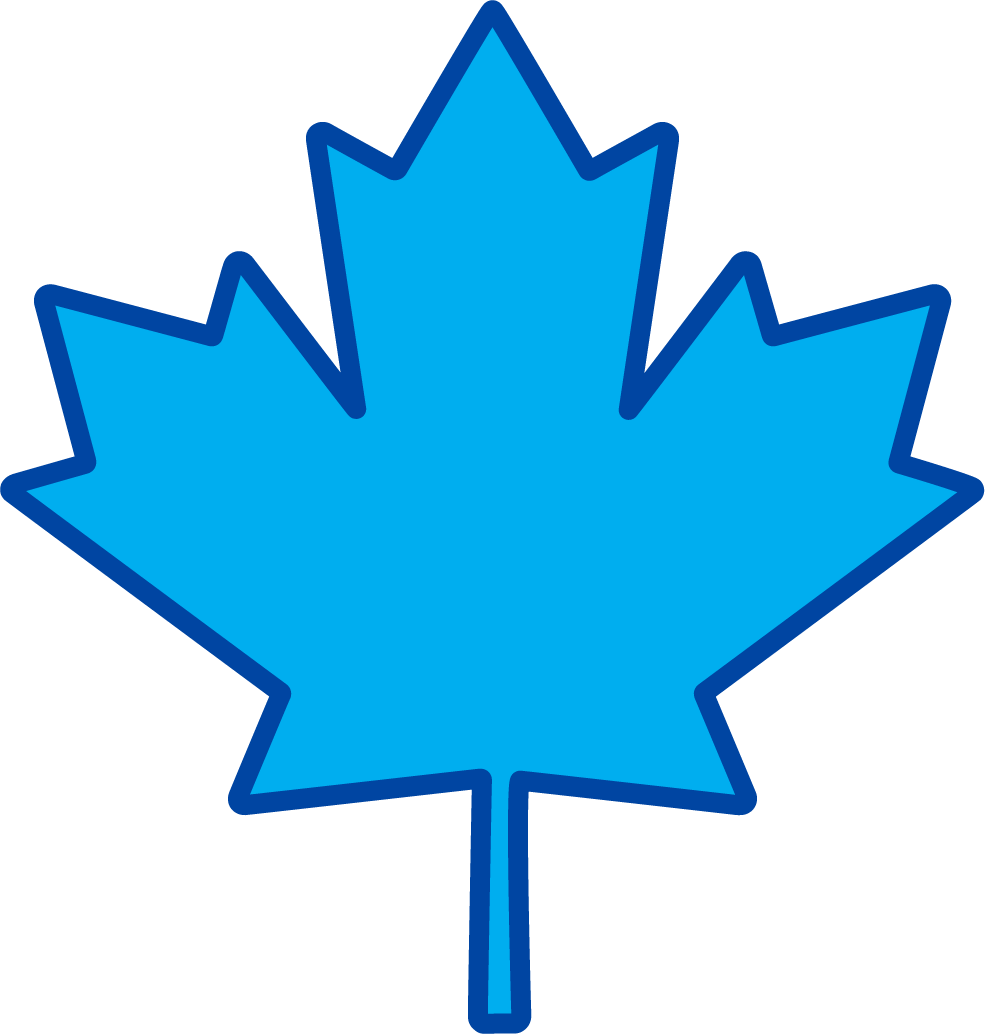 [Speaker Notes: The “CRA scam” - when scammers try to dupe you into believing they are representatives of the Canada Revenue Agency (CRA) - has many forms, including phone, email and text message.
The calls, emails and texts can look and sound authentic – and threatening. There are very often red flags that the communication is a scam:
1. Does the call or voicemail make threats about debt that you owe the CRA?
2. Does the email, call or text convey a sense of urgency or a warning that they’ll contact police if you don’t reply?
3. Does the email or text ask you to click on a link and verify your identity by entering personal information so you can receive a refund or benefit payment?
The CRA has information on its website about how to verify if it is the CRA that is legitimately trying to contact you.]
Mortgage fraud/Title fraud
Top forms:
Mortgage fraud 
Occurs when an individual intentionally provides inaccurate, fraudulent or incomplete information to a lender in order to secure a mortgage that they might not otherwise be granted.
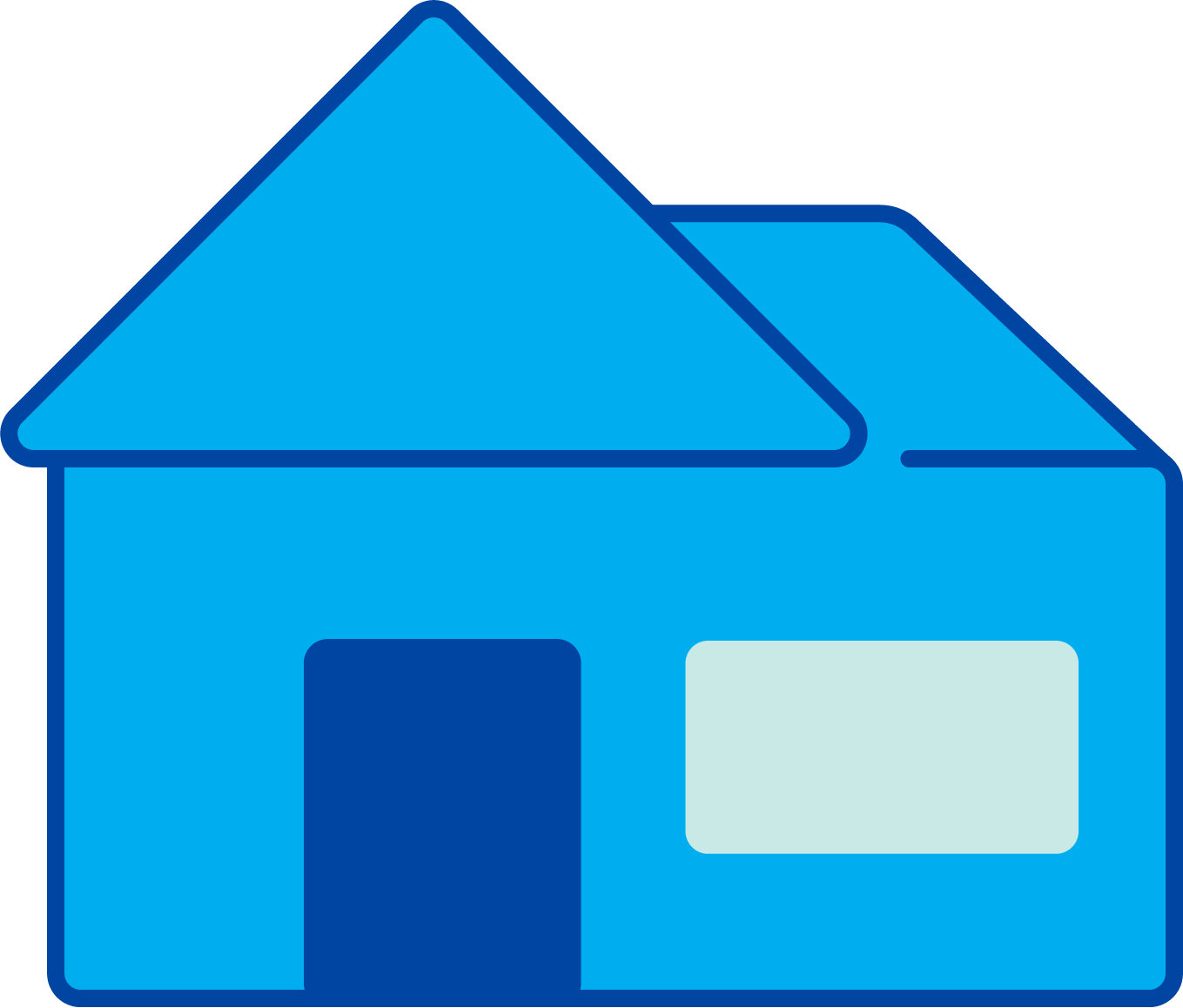 [Speaker Notes: There are many different types of real estate fraud, but the two that consumers should be aware of are mortgage fraud and title fraud.

Mortgage fraud occurs when an individual intentionally provides inaccurate, fraudulent or incomplete information to a lender in order to secure a mortgage that they might not otherwise be granted. This could include anything from an individual claiming to have a higher income than they actually have to providing falsified proof of identification or a falsified appraisal of the property.]
Mortgage fraud/Title fraud
Top forms:
Title fraud 
Occurs when a fraudster assumes the identity of an individual homeowner and then uses that false identity to pose as the homeowner.
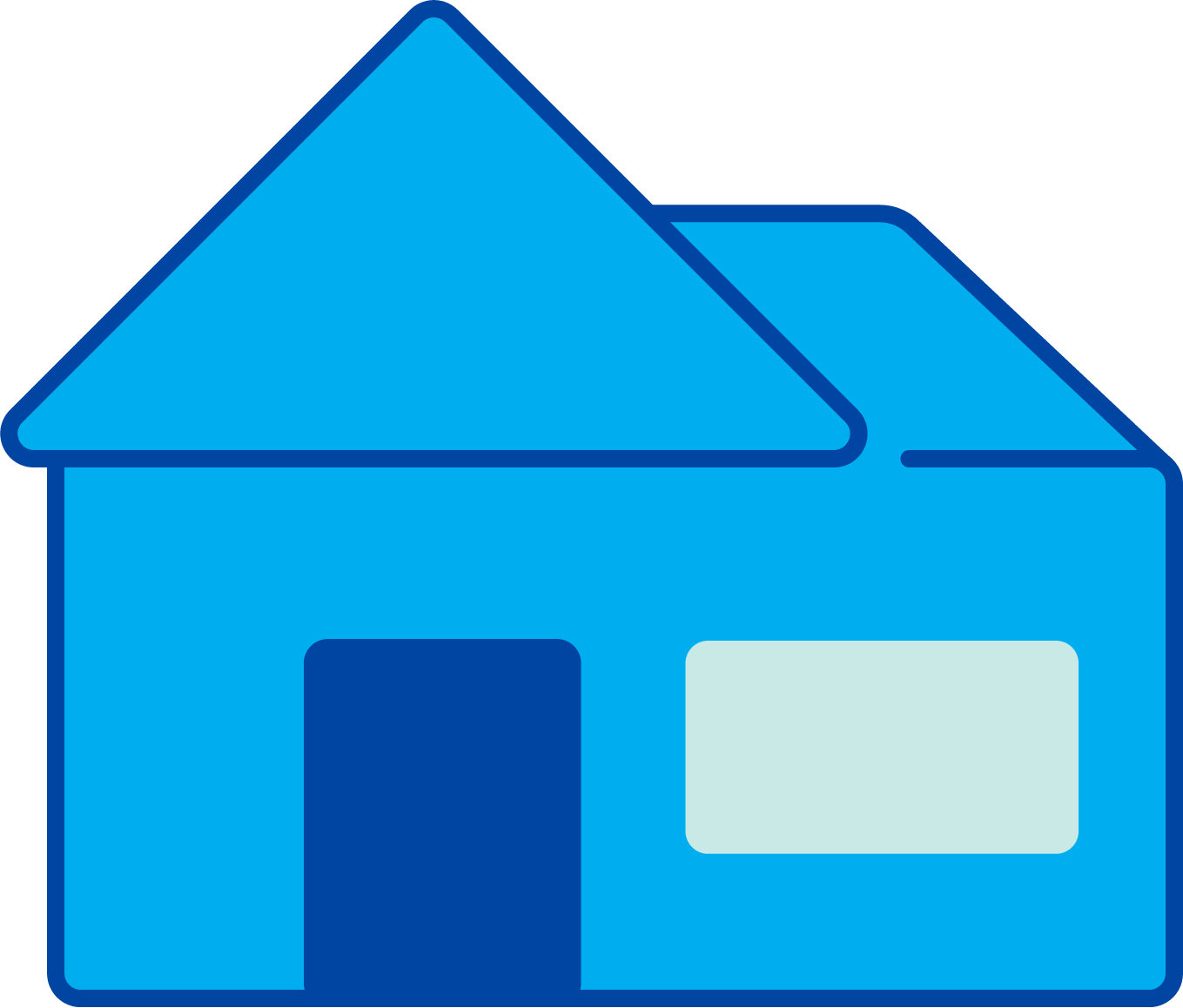 [Speaker Notes: Title fraud occurs when a fraudster assumes the identity of an individual homeowner and then uses that false identity to pose as the homeowner. They could then assume the title on the home, sell the property or obtain a mortgage on that property or other properties in the homeowner’s name.

Protect your personal information from identity thieves:
- Do not give out personal information on the phone, through email or text unless you have initiated the contact or know with whom you're dealing.
- Pay attention to your billing cycles. Follow up with creditors if your bills don't arrive on time.
- Guard your mail. Deposit outgoing mail in post office collection boxes or at your local post office. Promptly remove mail from your mailbox after delivery. Ensure mail is forwarded or re-routed if you move or change your mailing address.
- Minimize the identification information and number of cards you carry.
- Keep items with personal information in a safe place. An identity thief will pick through your garbage or recycling bins. Be sure to tear or shred receipts, copies of credit applications, insurance forms, physician statements and credit offers you get in the mail.
- Don't carry your Social Insurance Number (SIN) card; leave it in a secure place. And only give out your SIN when absolutely necessary. Ask to use other types of identification when possible.
- Check your credit report regularly to ensure there are no discrepancies
- Reviewing your credit report can help you find out if someone has opened unauthorized financial accounts in your name. There are two credit reporting agencies in Canada: Equifax Canada and TransUnion Canada. You can request free copies of your credit report from credit reporting agencies by mail. Online versions of reports are also available for a fee.
- You can also conduct a property search at your province land registry office to ensure that the title to your home is in your name.]
Recap
What is fraud?
Risk to seniors
Fraudsters/scammers want your money, identity, information
Forms of financial fraud
[Speaker Notes: So far, we’ve learned what financial fraud is, why seniors are at risk and what the main kinds of fraud are - any questions so far?

Now I’m going to walk you through a few cases of financial fraud - how it works and what it looks like in action.]
FACES OF FINANCIAL FRAUD
When Margaret got an  urgent email from her bank, here’s what happened…
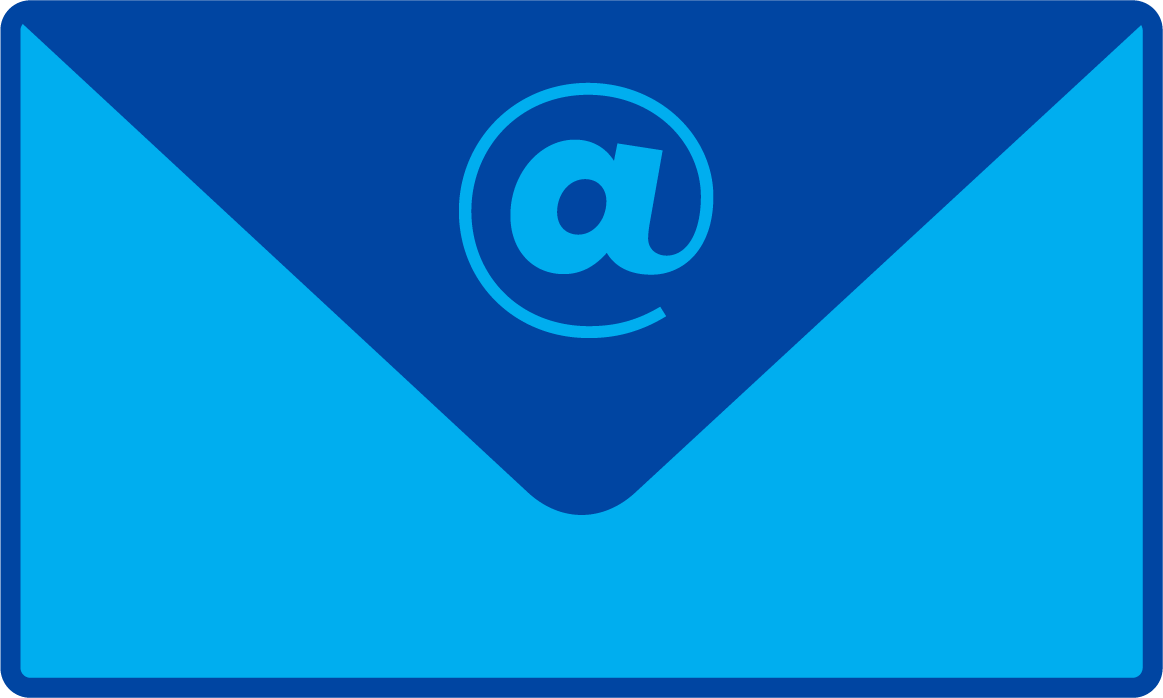 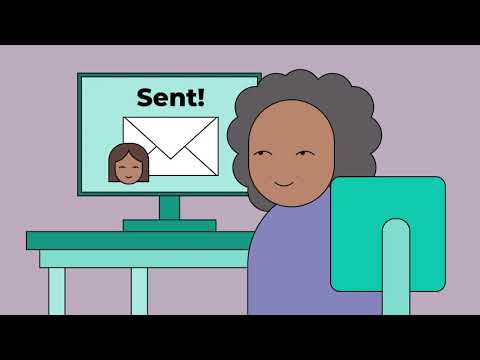 FACES OF FINANCIAL FRAUD
Theo got a call from his grandson and tried to help…
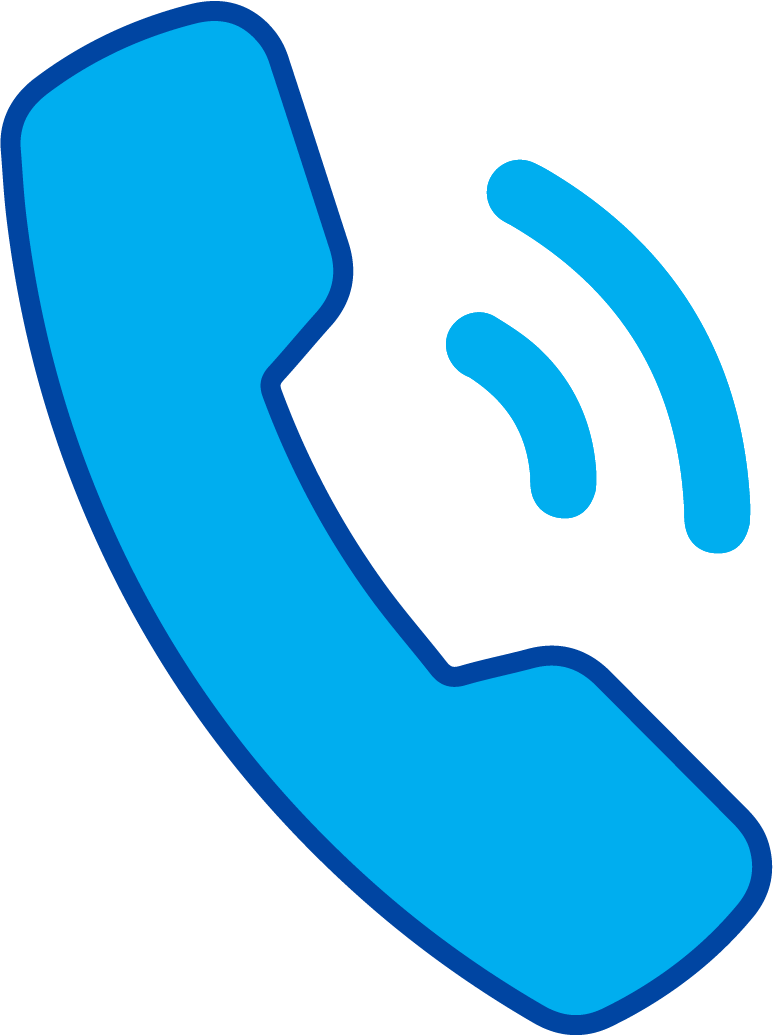 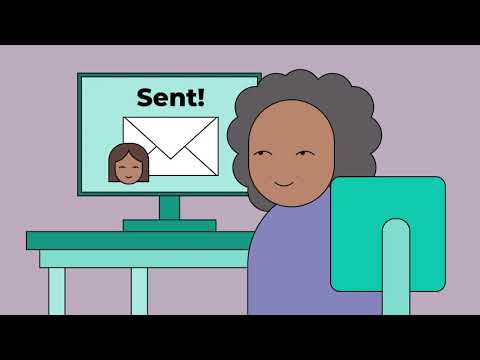 FACES OF FINANCIAL FRAUD
Gus found a great deal on Craigslist…
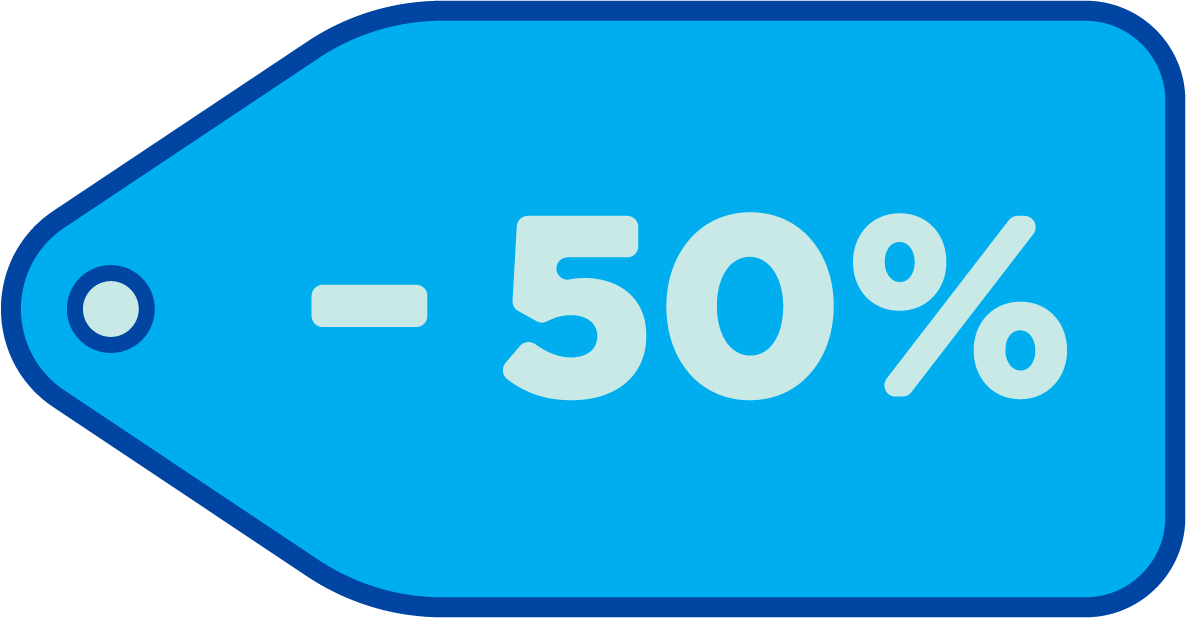 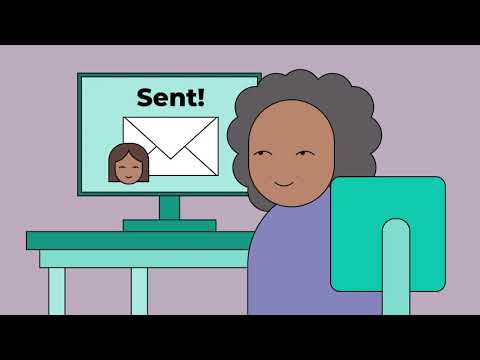 DISCUSSION
What do you think these three scenarios have in common?
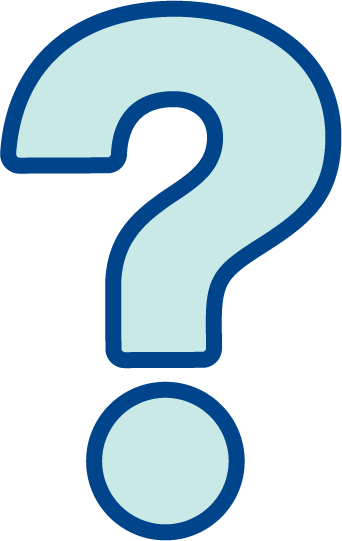 [Speaker Notes: Discussion:
 
We’ve looked at three very different scams
What do the cases have in common?
How could the subjects have done things differently?
What were the warning signs and were they picked up on?
Have any of these types of scams happened to anyone you know or to you?

More importantly, it is essential for you all to know that you are not at fault for falling victim of these scams. These individuals took advantage of you and your personal information for their own benefit.]
Is it fraud?  
5 questions to ask:
1
Is someone asking for personal or financial information over the phone, email or via text?
2
Has someone requested your PIN number or password?
[Speaker Notes: We’ve seen the forms that financial fraud can take - and what it can do to people. But the important thing today is that we learn to recognize the signs and to avoid being victims of these criminals.
 
And to do that, here are five simple questions to keep in mind when you’re not sure whether or not something is legitimate.
 
Is someone asking for personal or financial information over the phone, email or via text?  - Your bank would never call you on the phone or contact you via email to ask you for personal information or details about your bank accounts, passwords, credit cards etc.  They already have that information.
Has someone requested your PIN number or password? - Again, a bank or service provider will never contact you and ask you for your passwords or hints about your passwords… (i.e. you mother’s maiden name)]
3
Do you have cheques or a new credit card that didn’t arrive in your mailbox?
4
Is someone asking you for full payment for goods or services up front?
5
Are you being pressured to act now?
[Speaker Notes: Do you have cheques or a new credit card that didn’t arrive in your mailbox? - This is a sign that someone may have taken your mail and could have access to what’s in there.
Is someone asking you for full payment for goods or services up front? - Never wire someone money you don’t know for a service or item you haven’t yet received.
Are you being pressured to act now? If someone is pressuring you to act right away, it’s a sign that this might not be legitimate. Take your time and do not send money or provide information until you’re sure someone is not trying to scam you.

Anything else you can think of that’s a sign?]
Don’t be a victim
10
ways to prevent fraud
Protect your personal and financial information
1
Destroy all your financial documents before putting them in the recycling
2
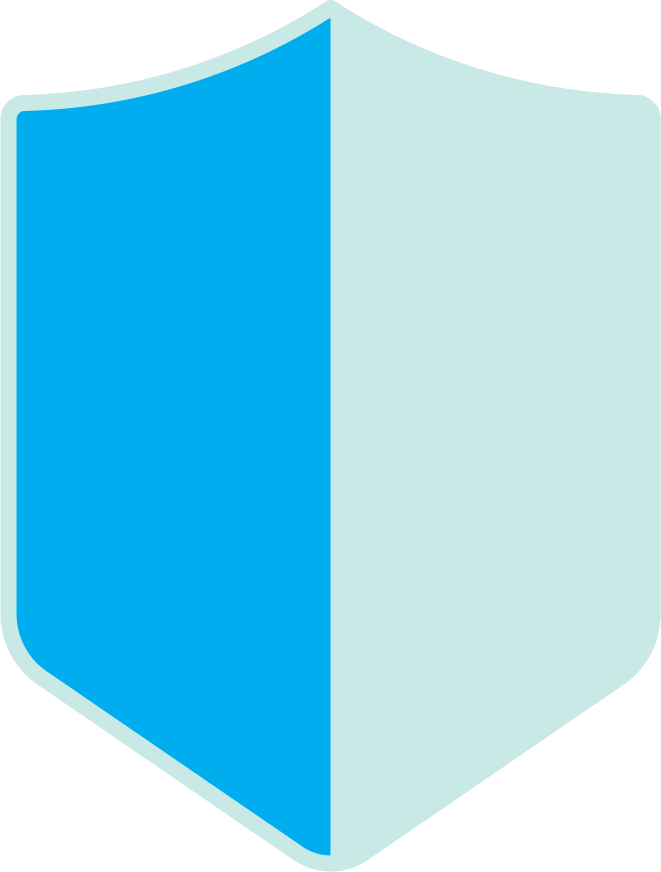 Never give personal or financial information over the phone  – unless you initiated the call
3
[Speaker Notes: Let’s talk about ways to avoid frauds and scams - sure we know what some red flags are but what are some steps we can take to be proactive?
What kind of steps do you take? What kinds of steps do you think you should take based on some of the red flags we’ve heard about (i.e., how many of you shred your financial statements before putting them in the blue bin? How many of you hide your PIN number when you’re using your debit or credit cards?)
 
Here are the top things you can do every day to make sure you don’t become a victim:
 
1.Protect your personal and financial information - don’t ever respond to requests for this kind of information unless you have initiated the contact or know the organization you’re dealing with is legitimate.
2.Destroy all your financial documents before putting them in recycling - shred, tear or burn credit card and bank statements and any other documents with sensitive information on them
3.Never give our personal information over the phone -- unless you initiated the call]
Don’t be a victim
Report lost or stolen credit/debit cards, driver’s licence, social insurance card, passport, etc. immediately
4
Consult with a trusted financial advisor
5
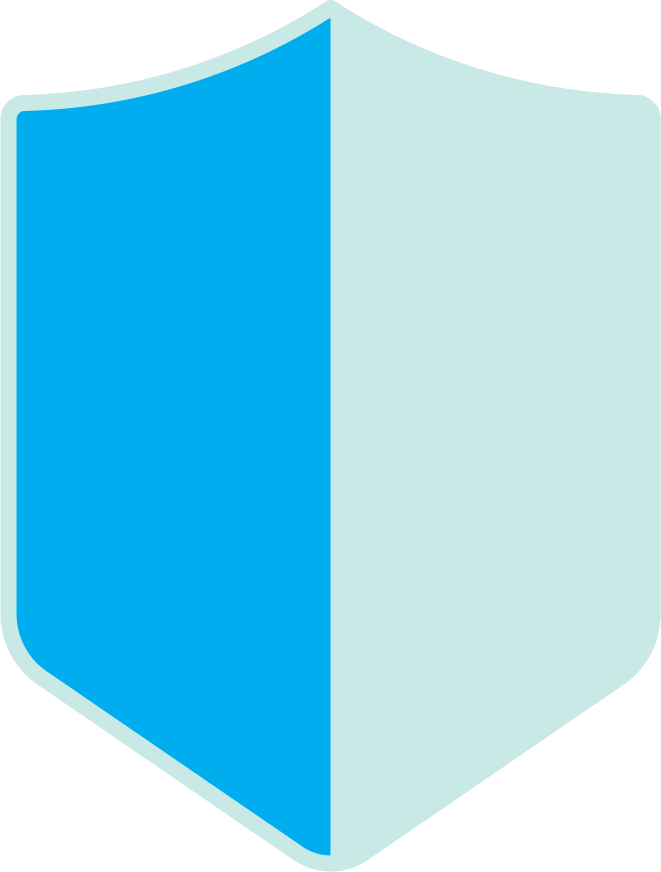 Review your financial statements monthly
6
[Speaker Notes: 4.Report lost or stolen credit/debit cards, drivers license, social insurance card, passport, etc. immediately – If you credit or debit cards are lost or stolen, your bank will block or cancel your card so no one else can use it. [I don’t know how it works with government identification]
5.Consult with a trusted and knowledgeable financial advisor - Do you have someone in your life you can call to talk to when you’re not sure what to do in a specific financial situation? It’s a good idea to have someone you can trust on your side - whether it’s an advisor, an accountant, or someone at your bank. 
6.Review your financial statements monthly]
Don’t be a victim
Never share your PIN number or passwords with anyone and choose PINs and passwords that are hard to guess
7
Keep virus and anti-spyware up to date on your computers, tablets and mobile devices
8
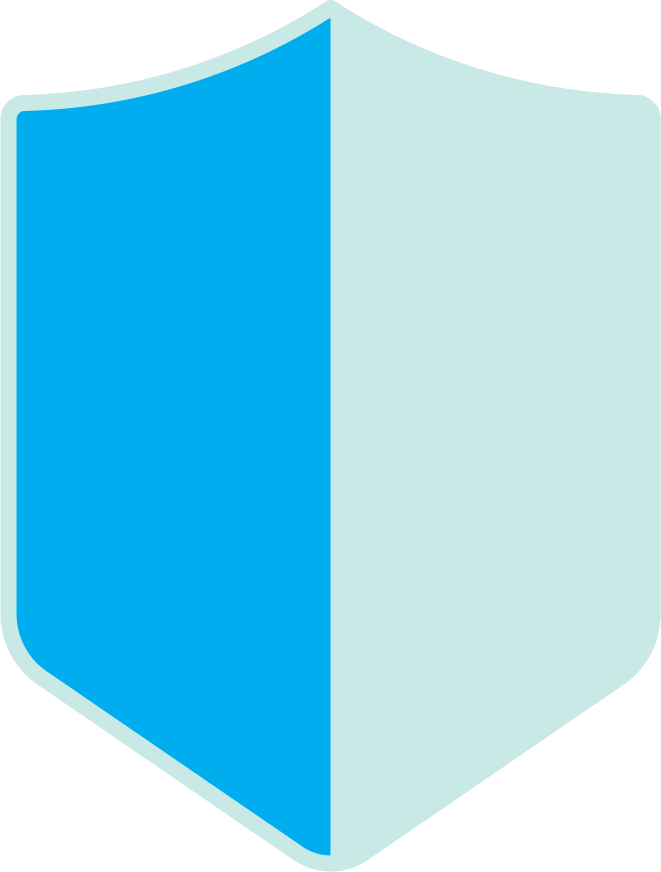 [Speaker Notes: 7.Never share your PIN number or passwords with anyone and choose PINs and passwords that are hard to guess. And use your hand or your body as a shield when entering your PIN so that no one can see the buttons you’re pushing.
8.Keep virus and anti-spy ware up to date on your computers, tablets and mobile devices.]
Don’t be a victim
Visit websites that you are sure are legitimate and shop online with only reputable businesses
9
Change your password every couple of months.
10
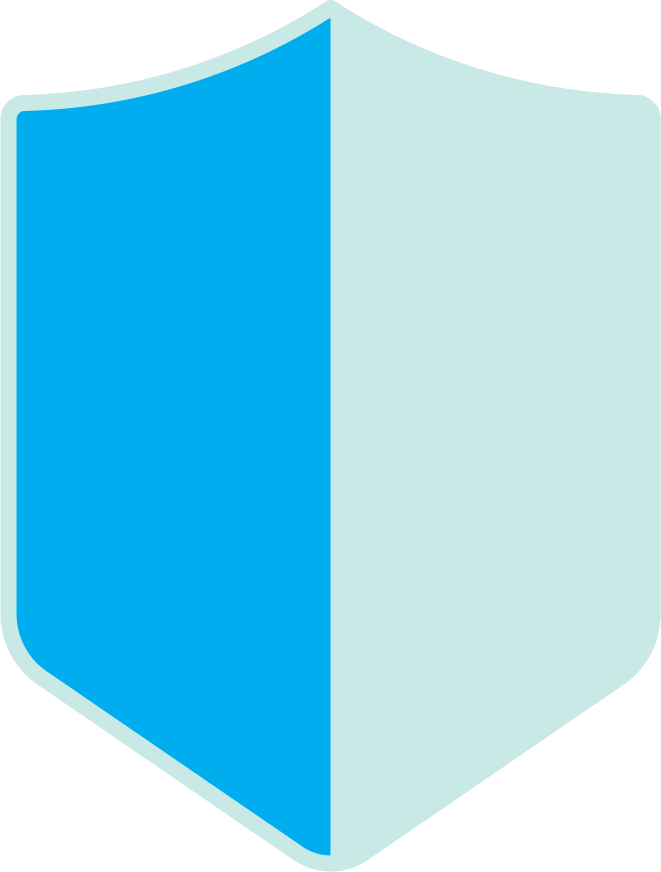 [Speaker Notes: 9.Visit websites that you are sure are legitimate and  shop online with only reputable businesses
10.Change your password every couple of months]
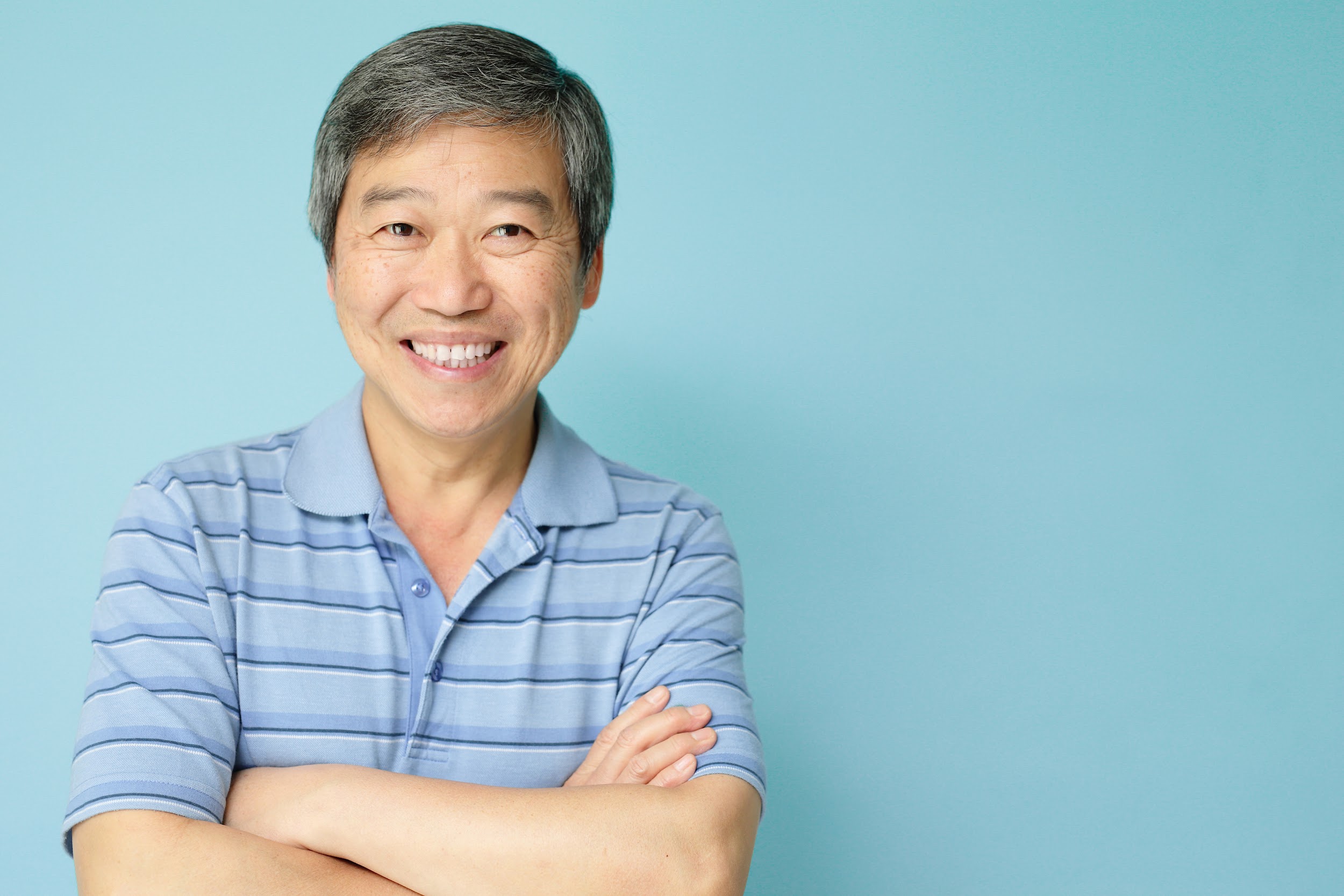 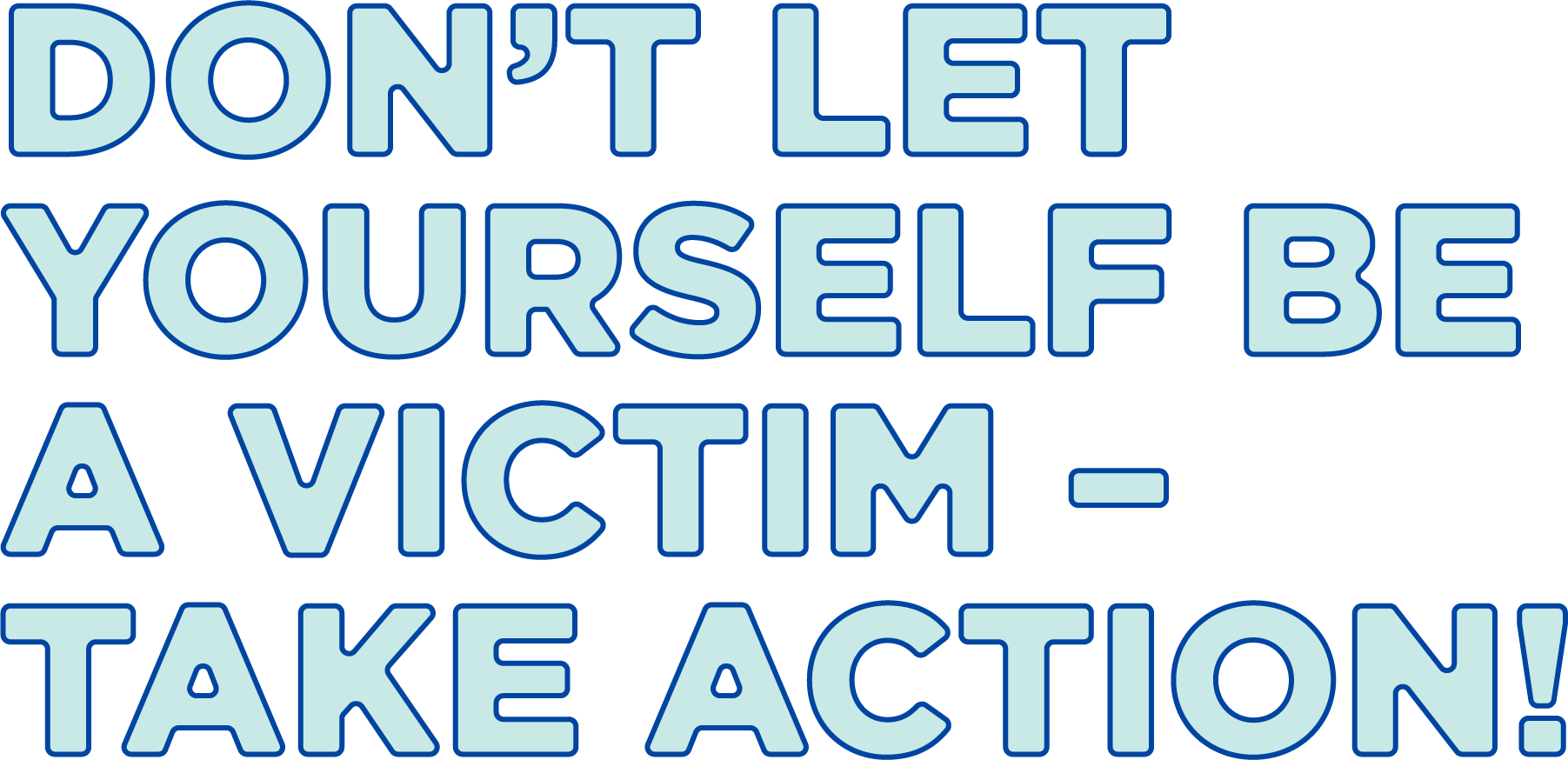 [Speaker Notes: The biggest thing to do when you think you might be the victim of fraud is to act immediately.
 
As we saw earlier in this presentation - 35% of Canadians say they have been the victim of financial fraud so it happens a lot.
 
Make sure you don’t remain a victim - take action to get yourself help.
 
First - Report immediately to your financial institution/bank - call your bank and tell them what has happened
 
You also need to contact the police - these scammers are criminals and should be treated as such.
 
You can also report it to the Canadian Anti-Fraud Centre which also has resources to help.
 
If you’ve been the victim of an investment scam or fraud then you can contact your provincial securities regulator which oversees investment practices in your province.
 
You should also report identity theft to a credit reporting agency like Equifax Canada and TransUnion Canada – you can ask for a fraud alert to be put on your credit file.  That way, if someone tries to take out credit in your name, you will be notified and it can be prevented.]
TAKE ACTION!
Report fraud immediately to
your financial institution/bank
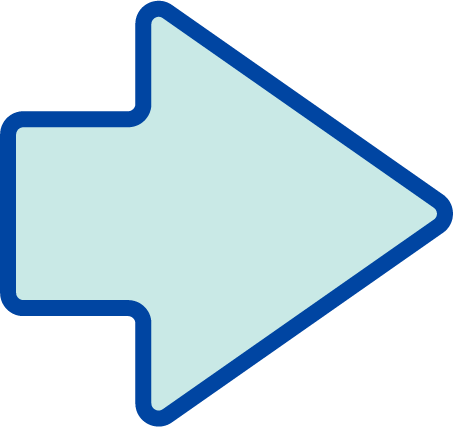 Contact your local police force
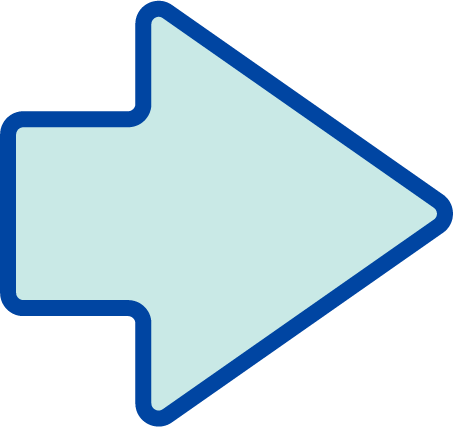 Report it to the Canadian Anti-Fraud Centre
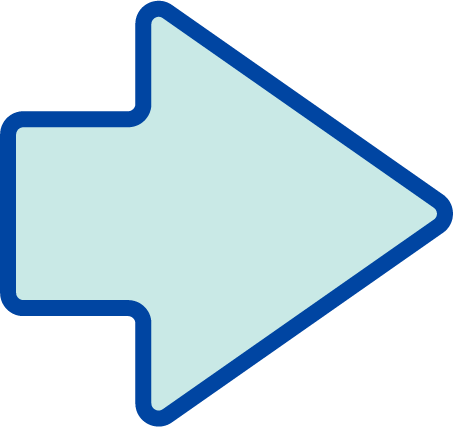 [Speaker Notes: Make sure you don’t remain a victim - take action to get yourself help.
 
First - Report immediately to your financial institution/bank - call your bank and tell them what has happened
 
You also need to contact the police - these scammers are criminals and should be treated as such.
 
You can also report it to the Canadian Anti-Fraud Centre which also has resources to help.]
TAKE ACTION!
Contact your provincial securities regulator for investment fraud or scams
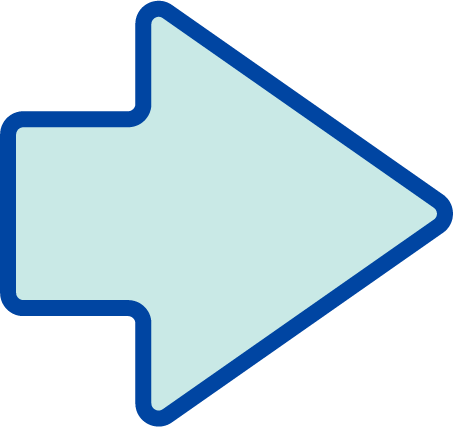 Contact credit reporting agencies, Equifax Canada and TransUnion Canada
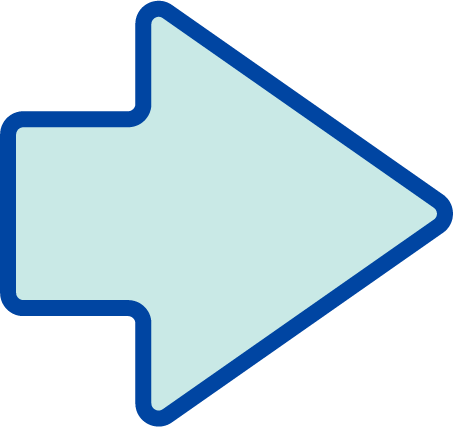 [Speaker Notes: If you’ve been the victim of an investment scam or fraud then you can contact your provincial securities regulator which oversees investment practices in your province.
 
You should also report identity theft to a credit reporting agency like Equifax Canada and TransUnion Canada – you can ask for a fraud alert to be put on your credit file.  That way, if someone tries to take out credit in your name, you will be notified and it can be prevented.]
1
Canadian Bankers Association  www.cba.ca
Helpful links
2
Sign up for the free fraud prevention tip email newsletter at www.cba.ca/fraud
3
Financial Consumer Agency of Canada www.canada.ca/fcac
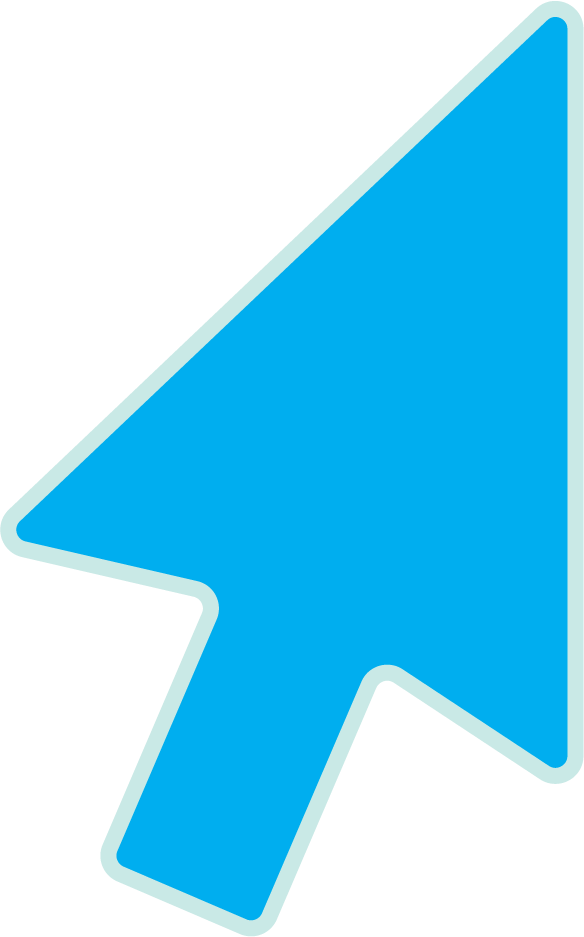 4
ABC Life Literacy: Internet Matters www.abclifeliteracy.ca/all-programs/internet-matters/
[Speaker Notes: That about takes care of the information on fraud prevention.
 
I did want to share with you that there are three modules in the Your Money Seniors program.
 
You’ve heard from me today about fraud prevention, and we also have Your Money Seniors presentations on:
 
Financial Abuse: Protecting Your Money and Yourself which outlines that different types of financial abuse that can occur when somebody tries to take or control something that belongs to you whether that’s money, property or personal information. This seminar also talks about the risks of Powers of Attorney and joint accounts and provides really good information on how to spot this type of abuse
 
Cash Management and making the most of your money in retirement which discussed the changing needs you will have throughout your retirement and how to plan for them.
 
All Your Money Seniors seminars are free and available throughout the year and you can talk with your group’s organizer about requesting another seminar.

The Your Money Seniors website at www.yourmoney.cba.ca is also a really good resource for more information on what we’ve talked about here today.

Today, we’ve learned some important things about fraud - what to watch out for, the main forms, and above all, how to prevent it from happening to you.

Any questions?

How did everyone feel about the session and do you think you got what you came for?

Please check out the CBA and FCAC websites for more information. The CBA also sends out a regular and free fraud prevention tip email newsletter and you can sign up at www.cba.ca/fraud

Other helpful resources are the Financial Consumer Agency of Canada’s website at www.canada.ca/fcac and ABC Life Literacy’s Internet Matters workbook developed with support from the CBA.

Thank you for joining me today , and I’d be happy to answer any questions.]
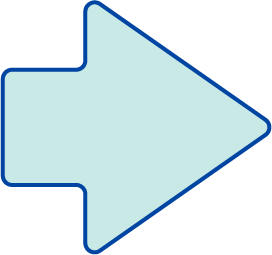 We hope you enjoyed the seminar!
Let us know what you think. 
http://cba.ca/seniors-survey-fp
[Speaker Notes: We would really like to know what you think. If you could pull out your phone and complete the seminar evaluation form, I’d really appreciate it, thank you.]